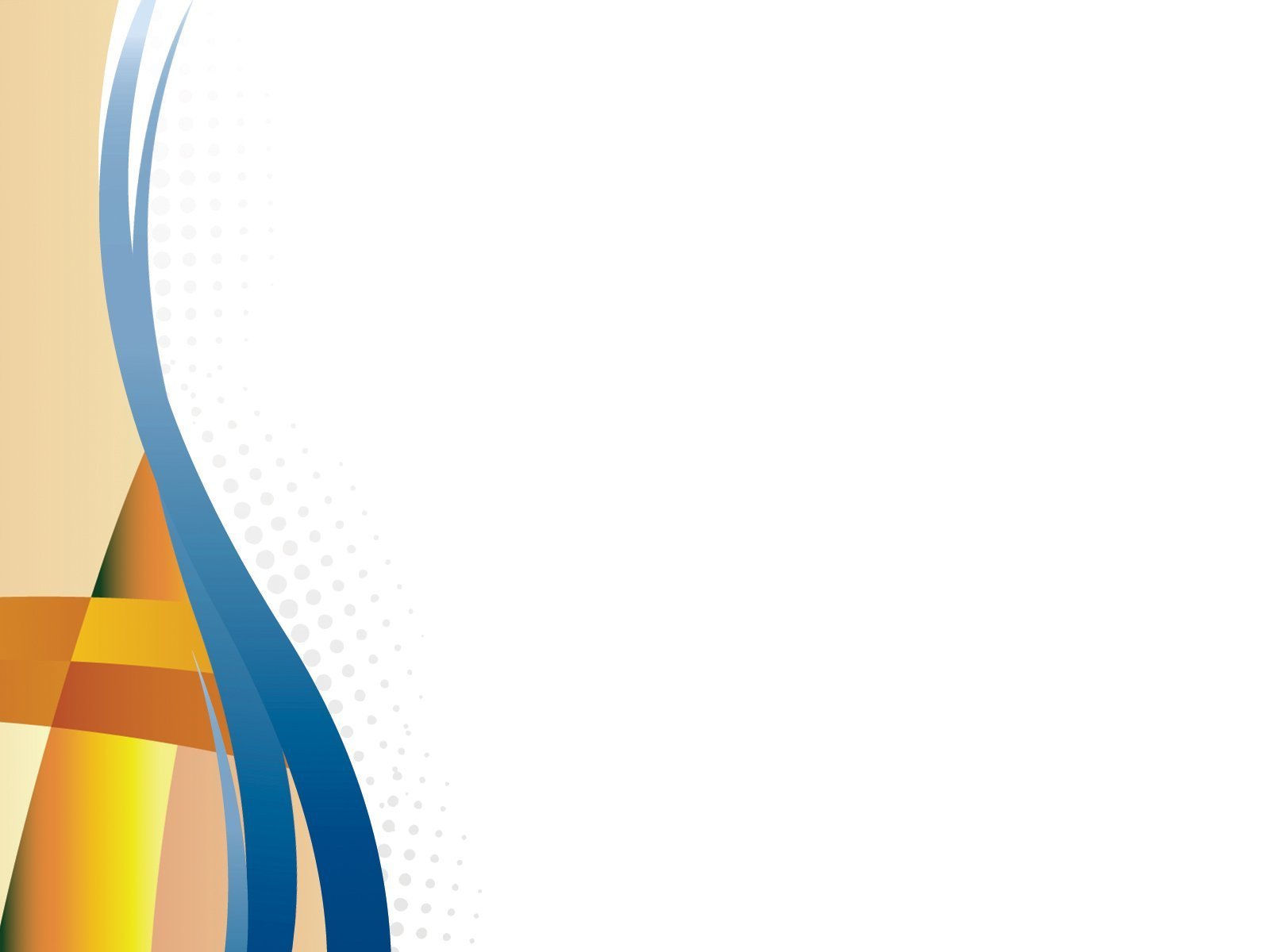 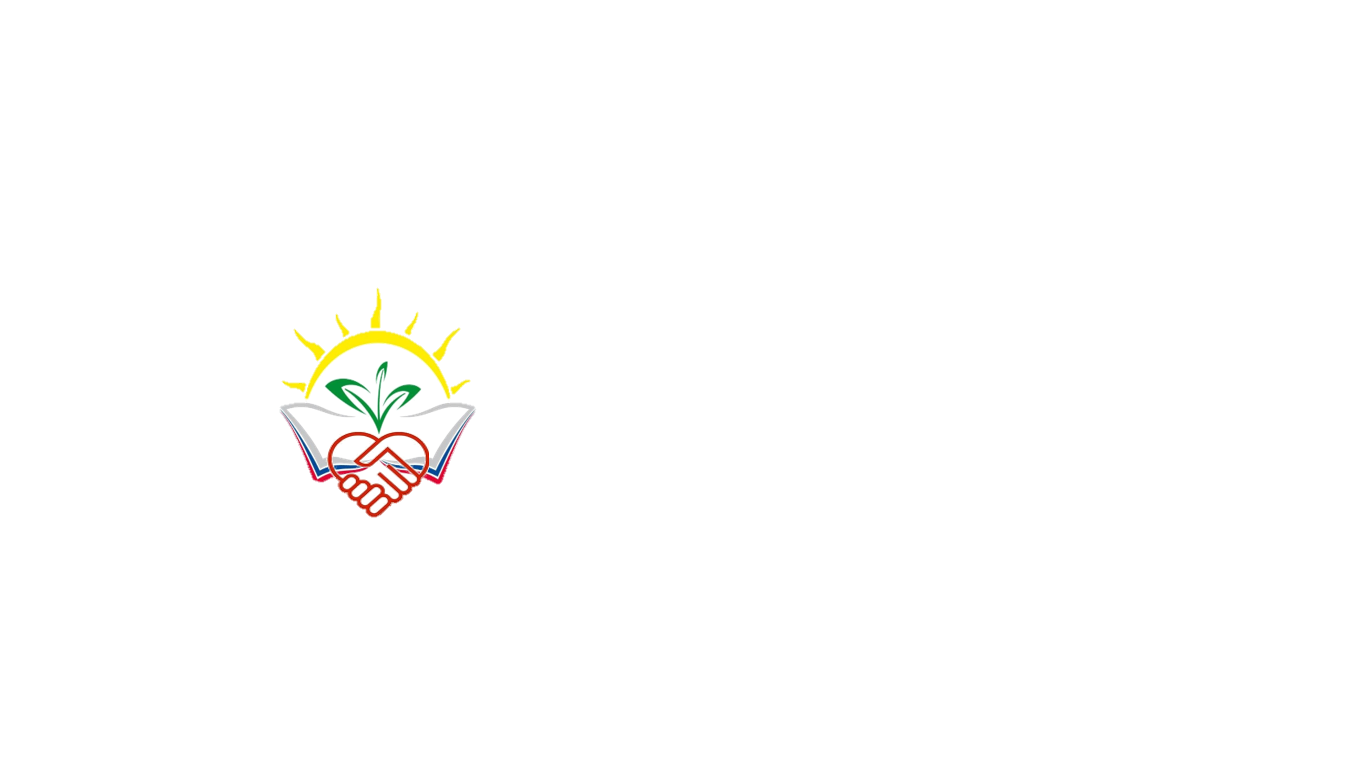 МУНИЦИПАЛЬНОЕ БЮДЖЕТНОЕ ДОШКОЛЬНОЕ ОБРАЗОВАТЕЛЬНОЕ УЧРЕЖДЕНИЕ ЦЕНТР РАЗВИТИЯ РЕБЕНКА – ДЕТСКИЙ САД № 37 МУНИЦИПАЛЬНОГО ОБРАЗОВАНИЯ АБИНСКИЙ РАЙОН
Проведение семинара-практикума в выездном режиме для родителей детей дошкольного возраста



Воспитатель
МБДОУ ЦРР – детского сада  № 37
Сидоренко С.Н.
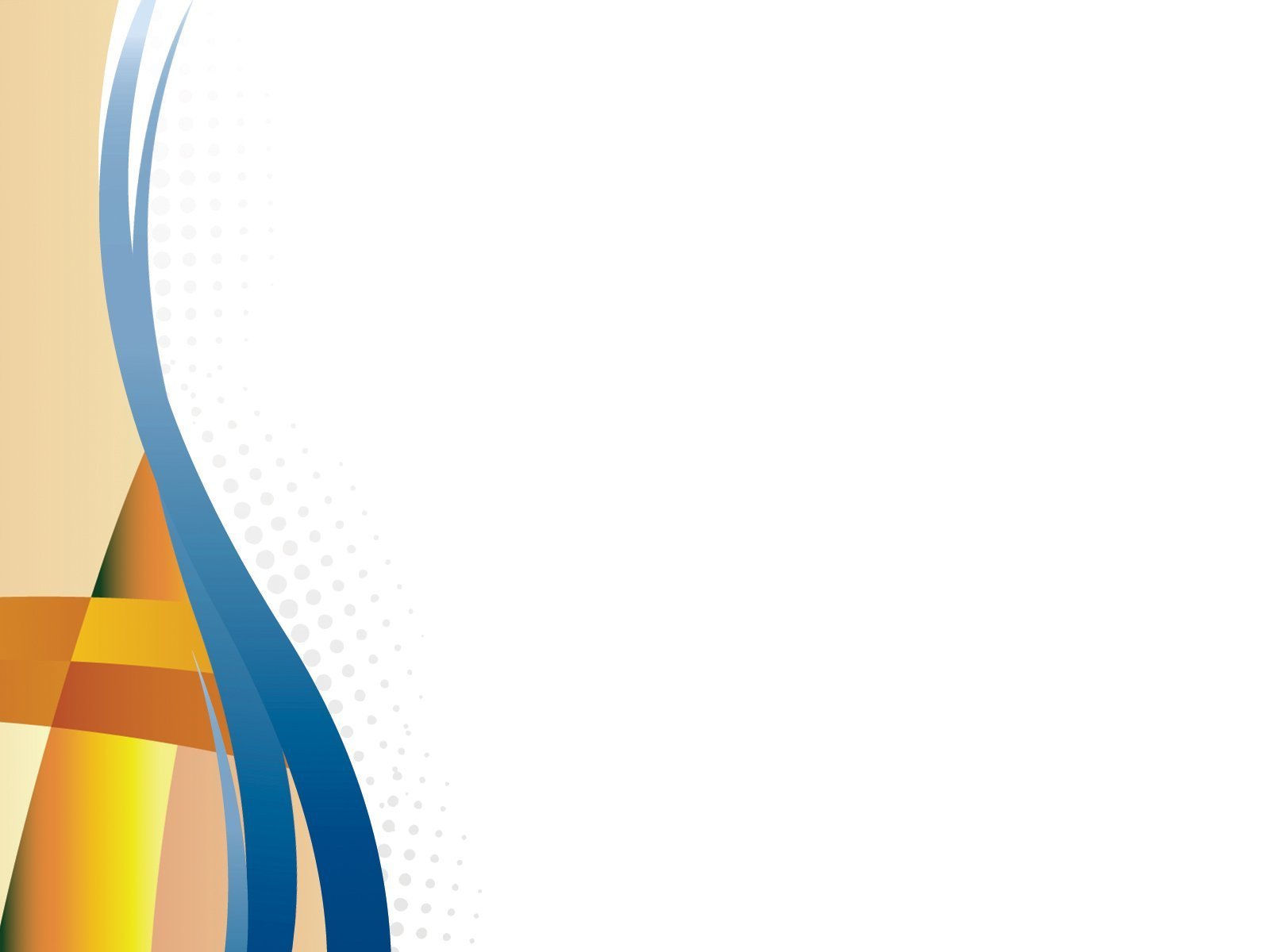 Использование авторских пособий при работе выездной консультации
Дидактическая игра «Кто что ест» 
«Кто где живёт»
Дидактичесое пособие «Волшебные круги Луллия»
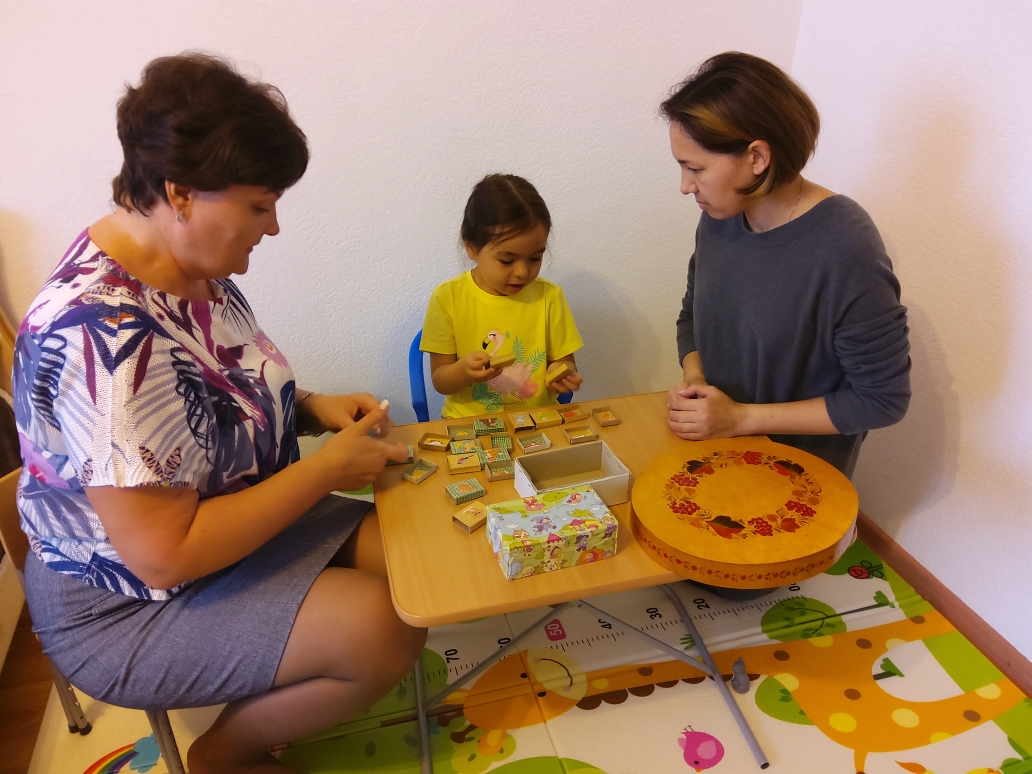 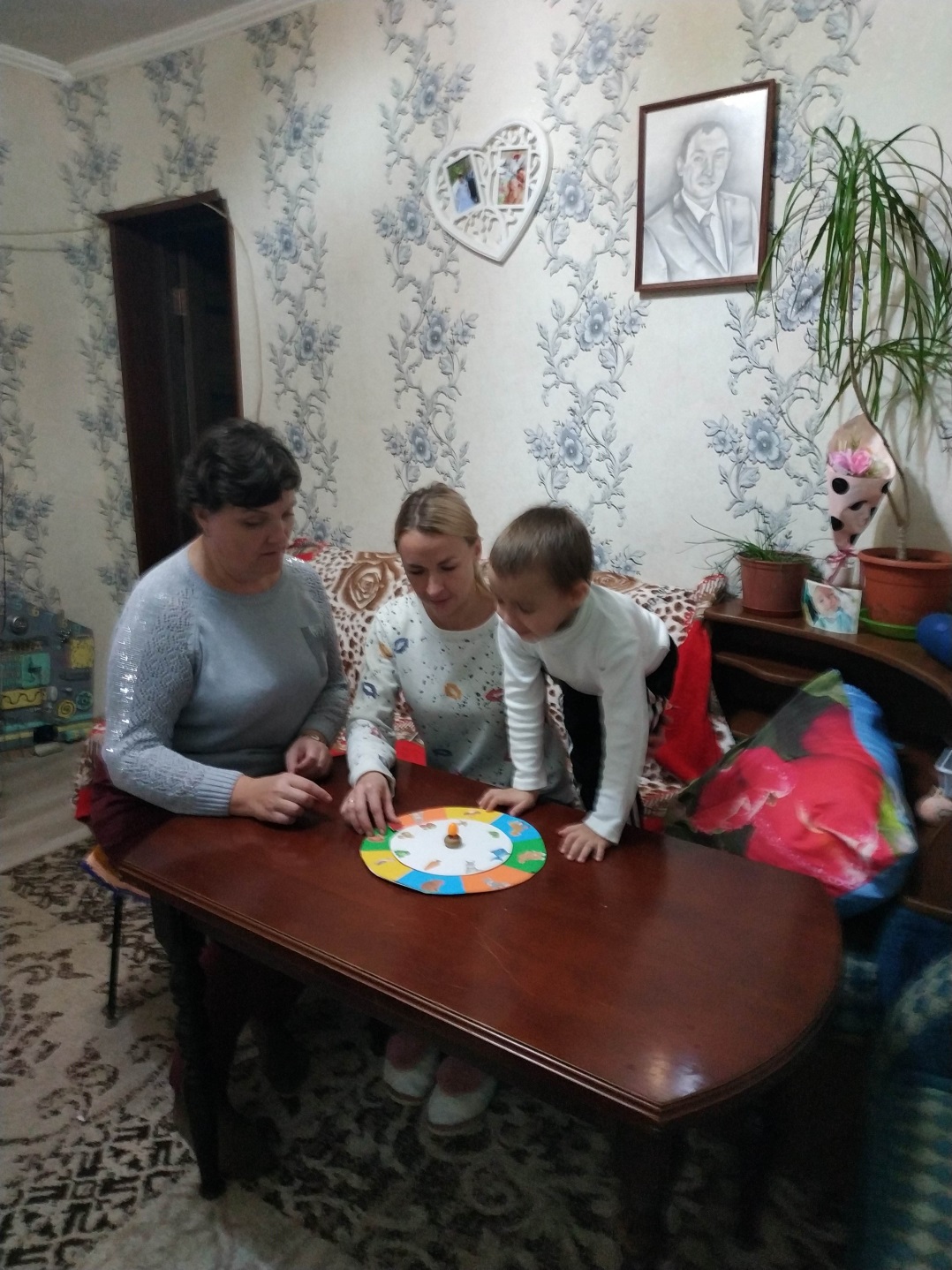 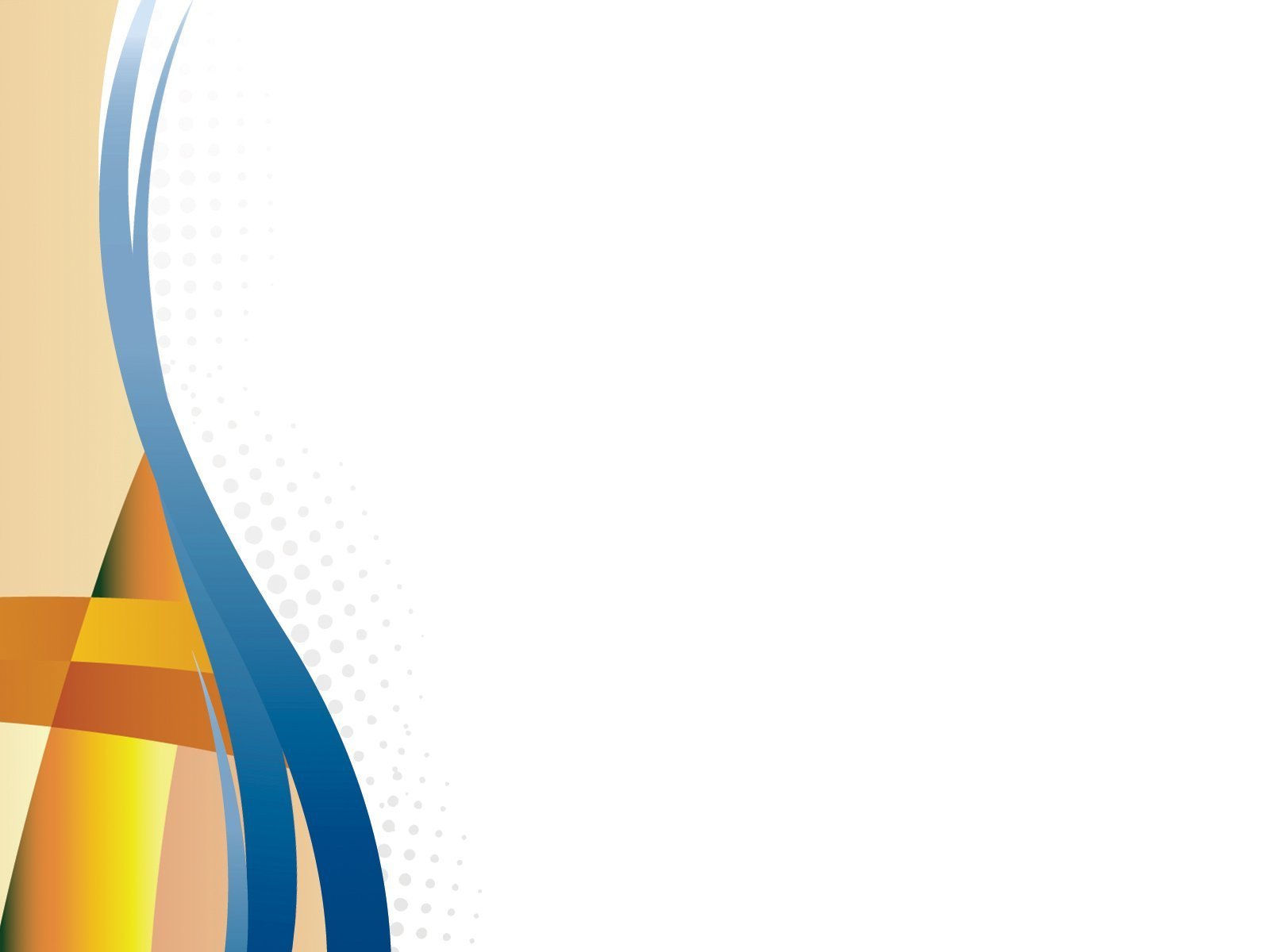 Авторские пособия и  дидактические игры.
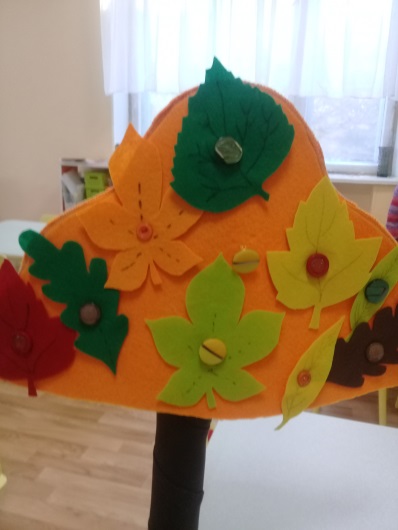 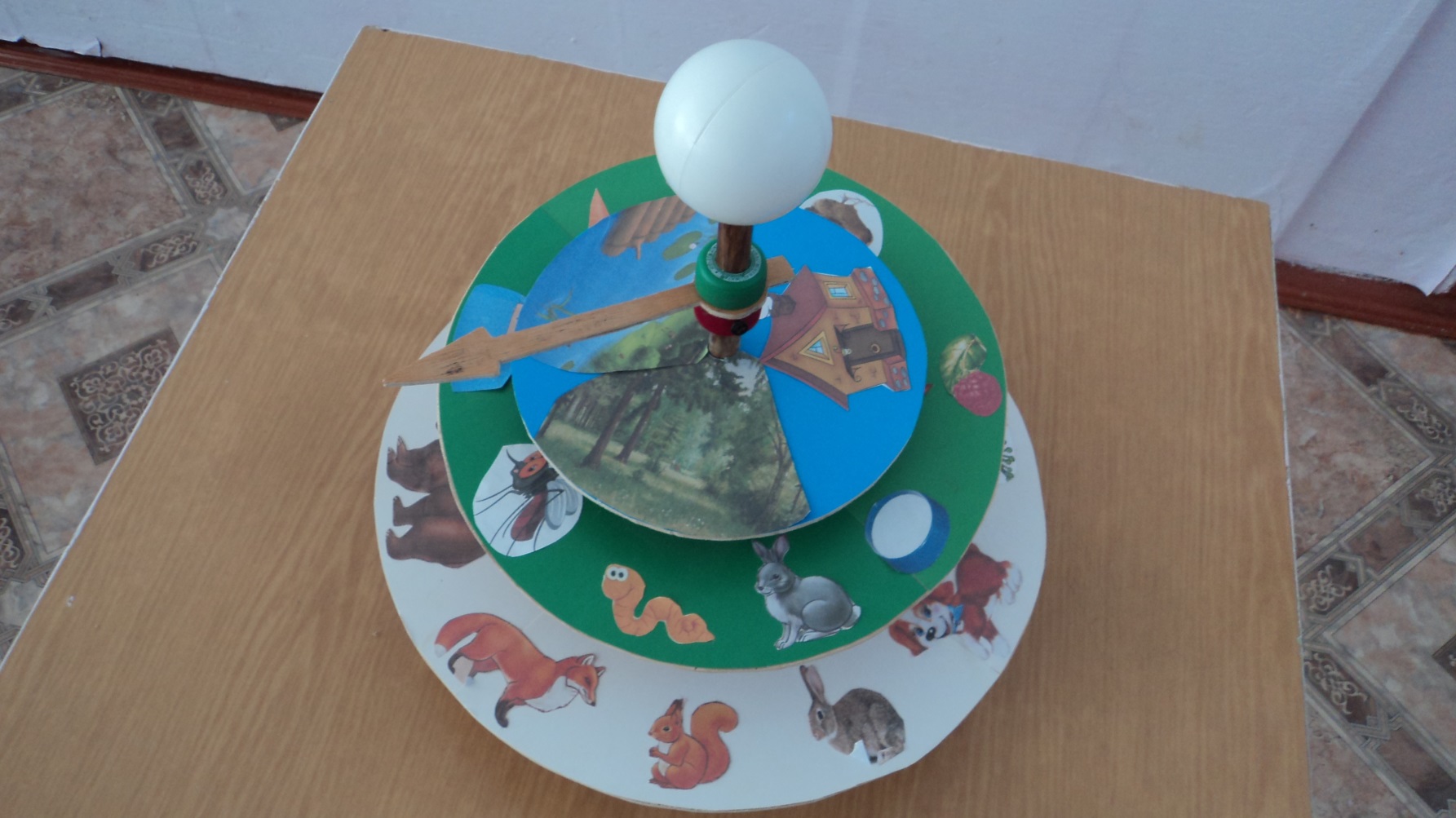 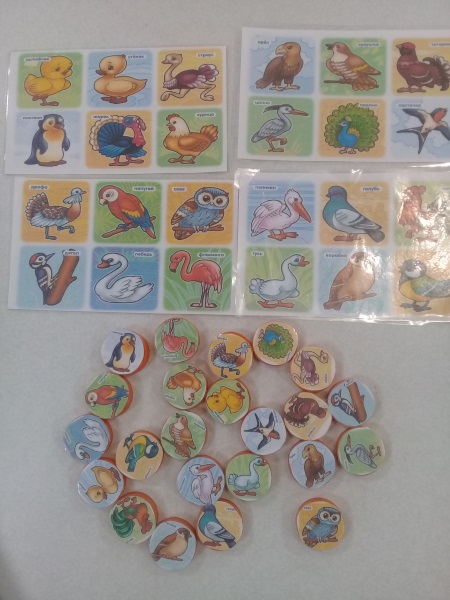 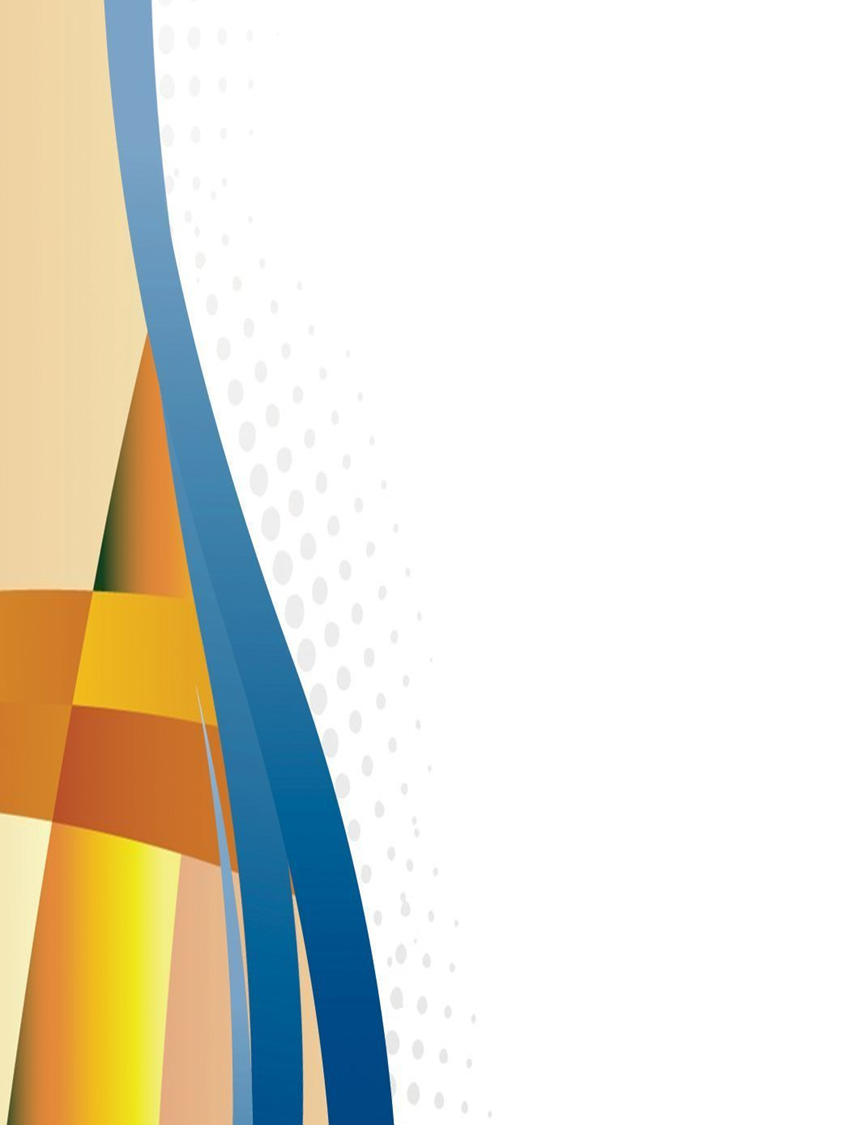 Авторские пособия и  дидактические игры.
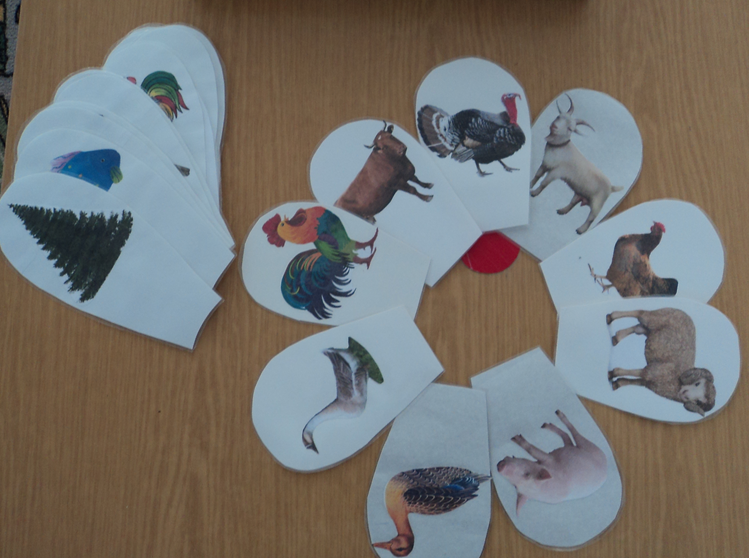 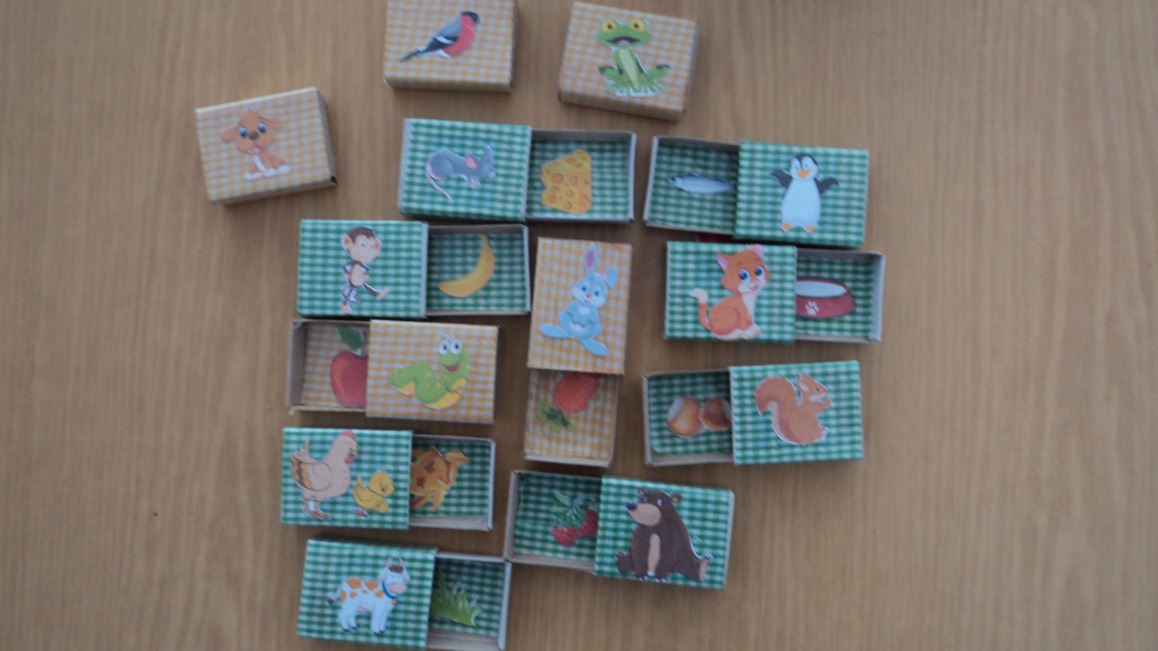 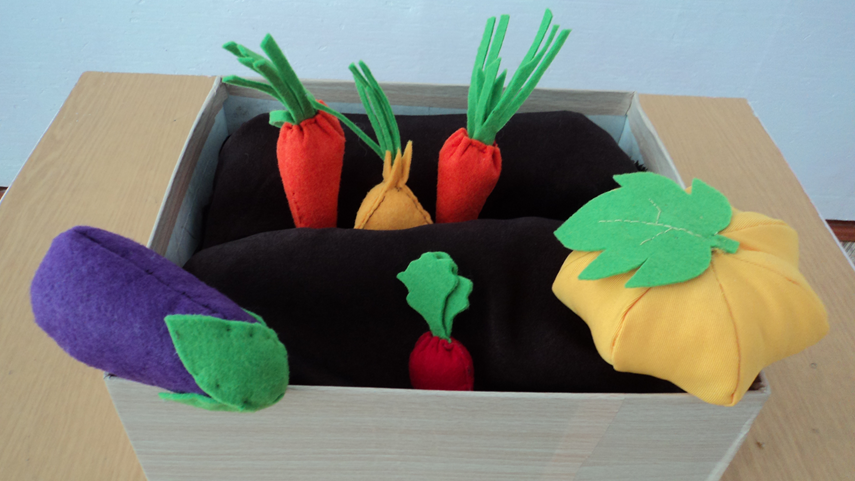 Лэпбуки
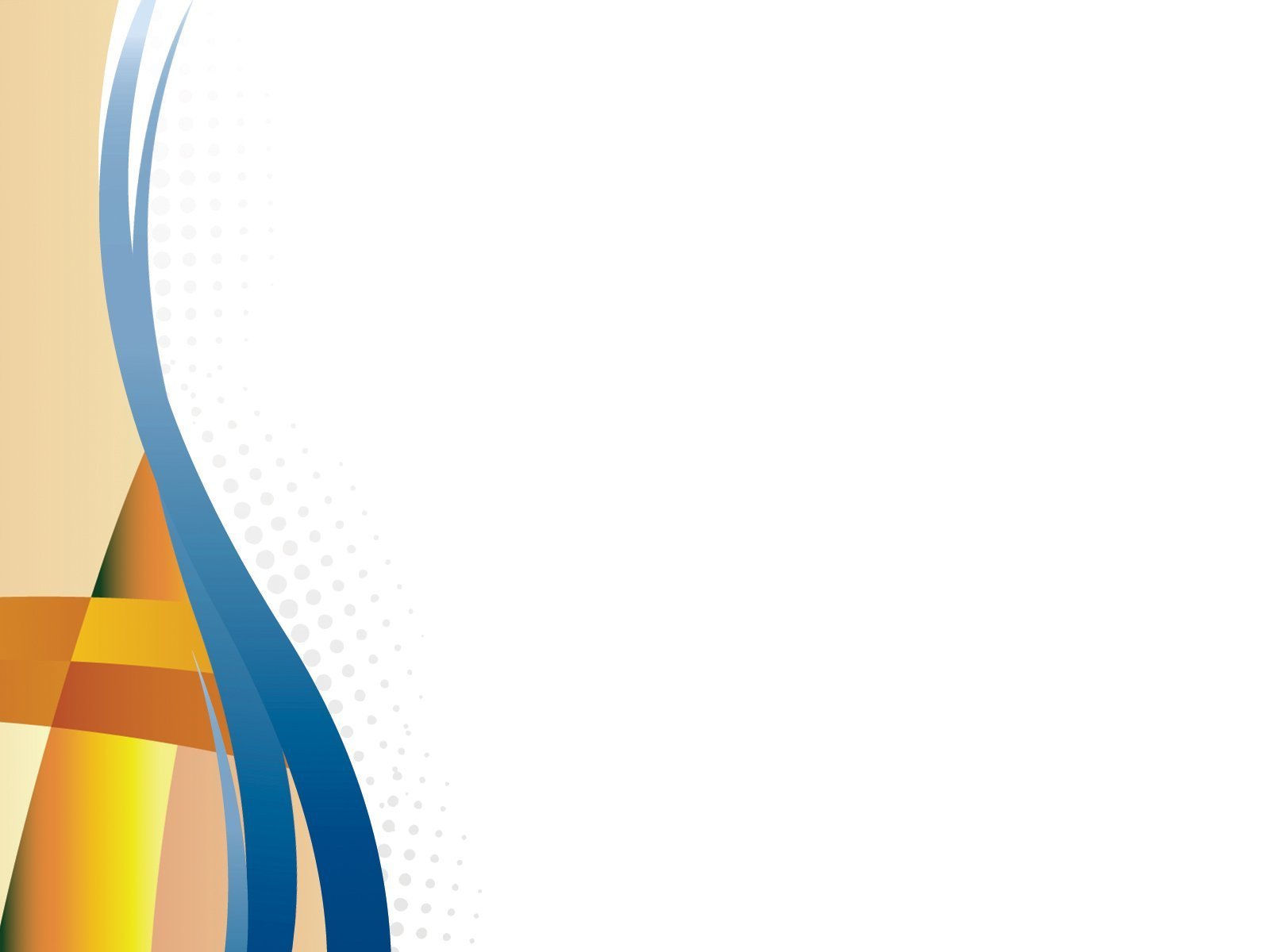 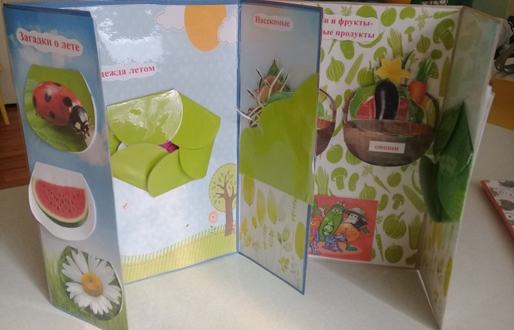 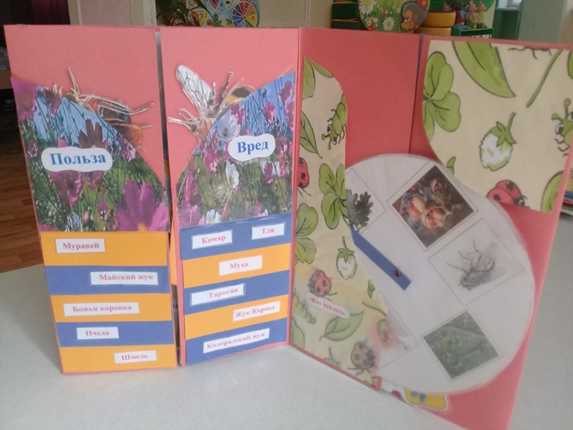 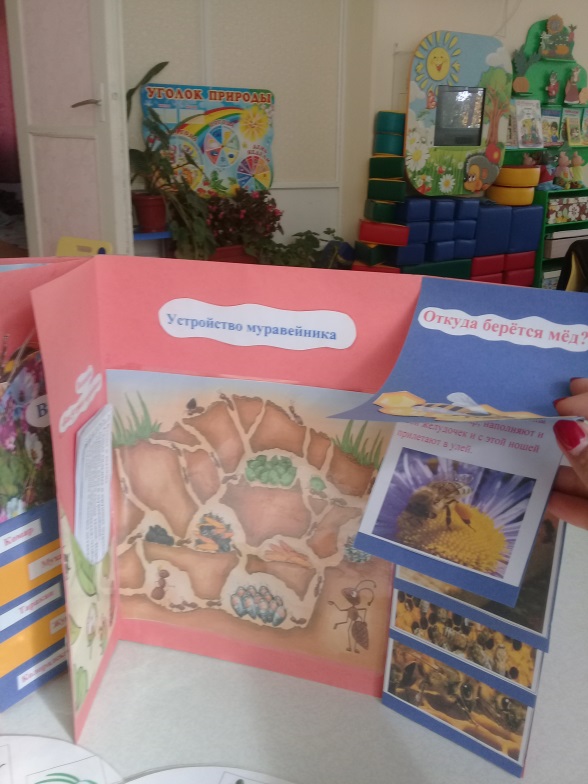 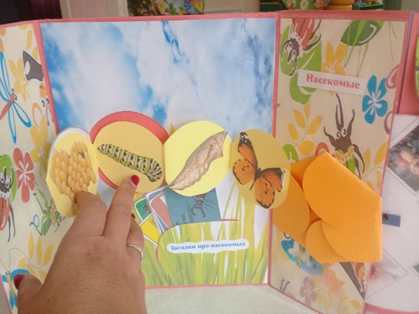 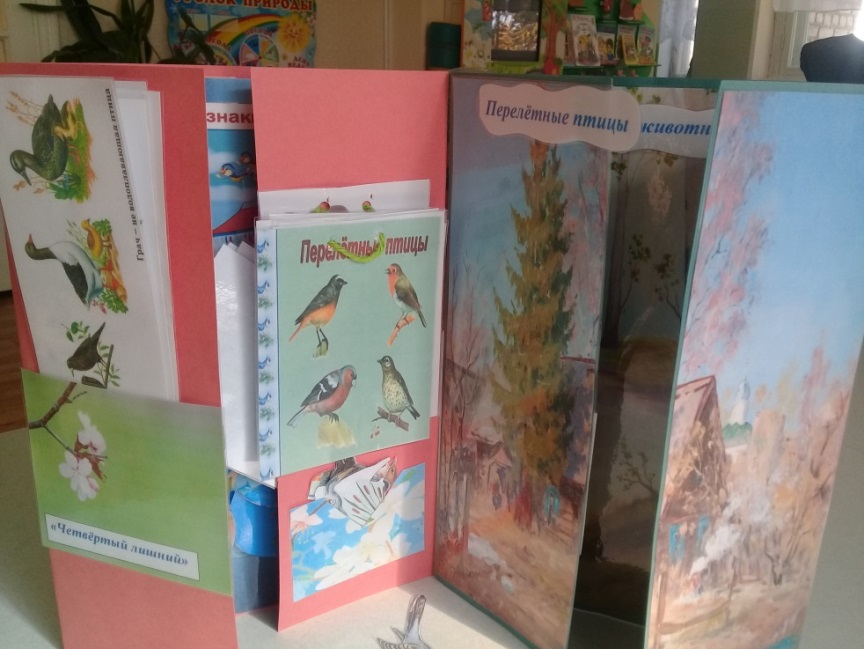 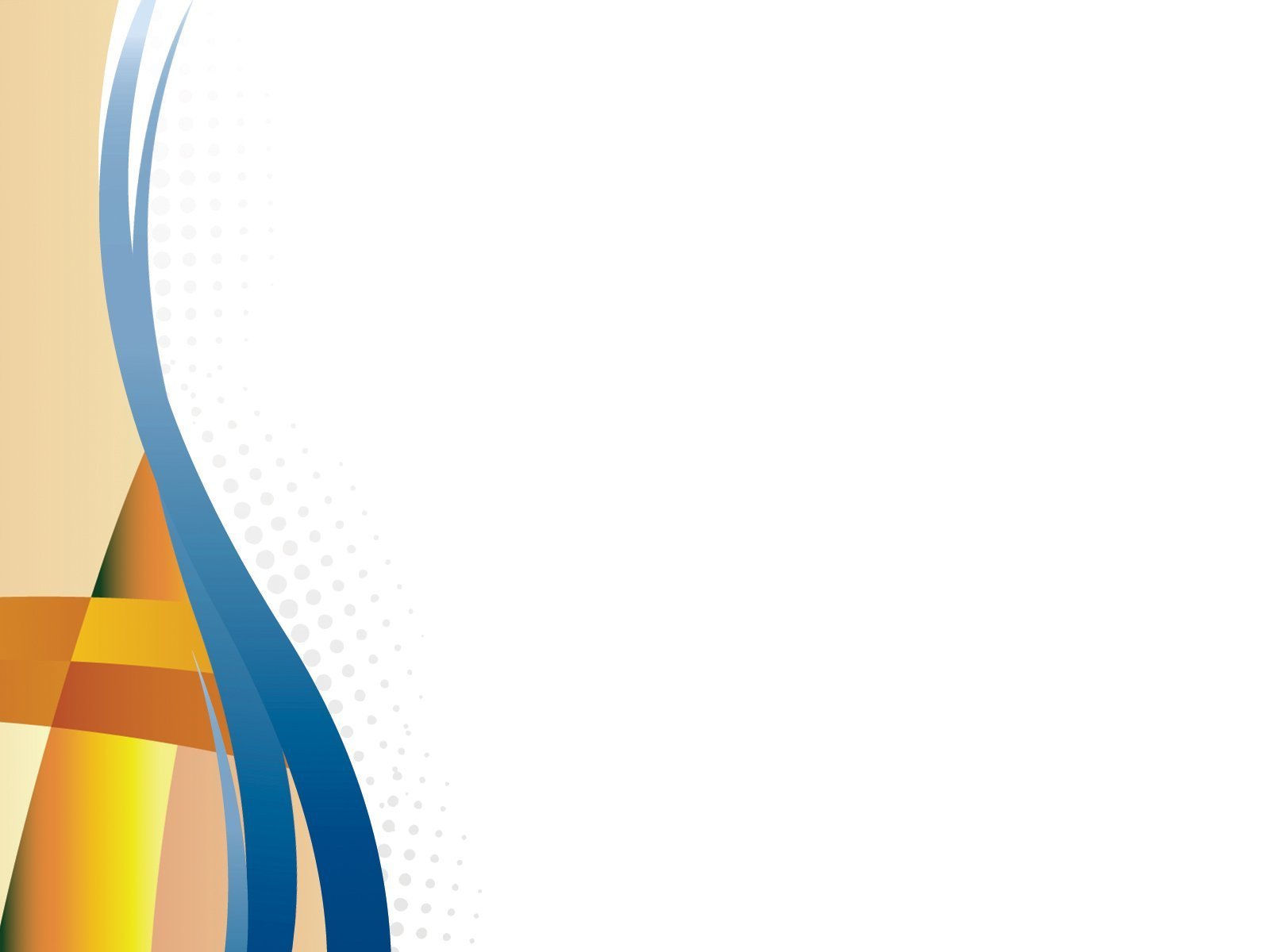 Книжки-игралки из фетра
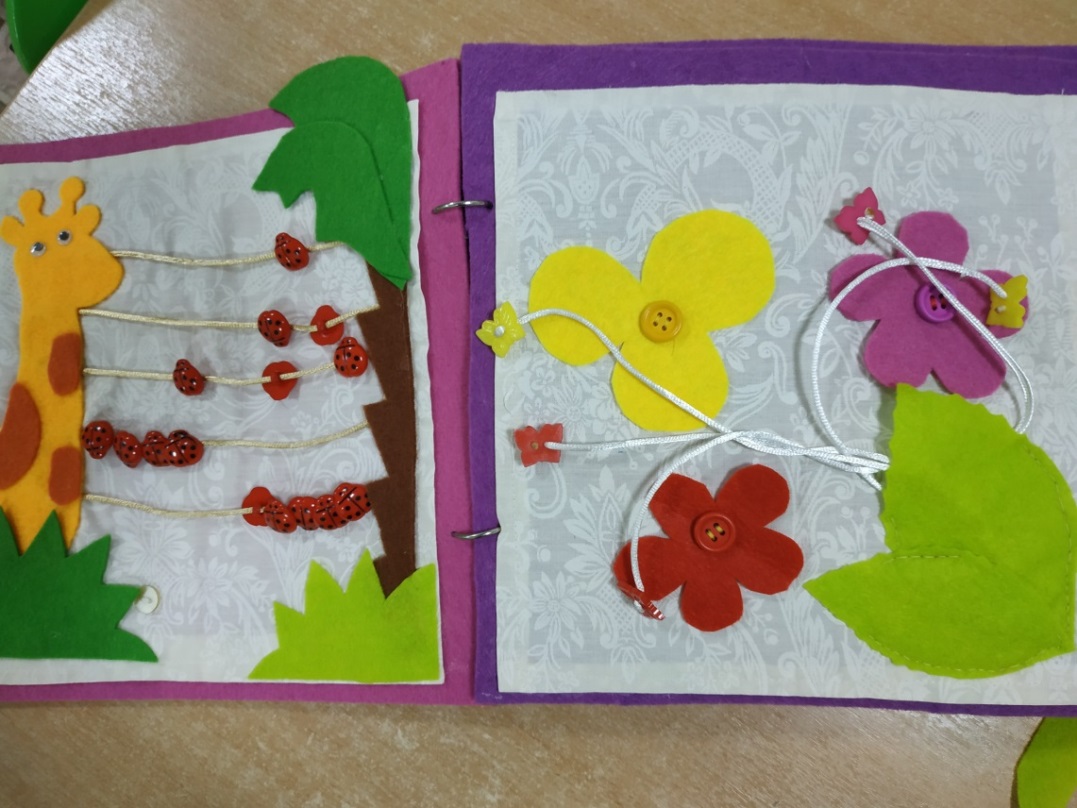 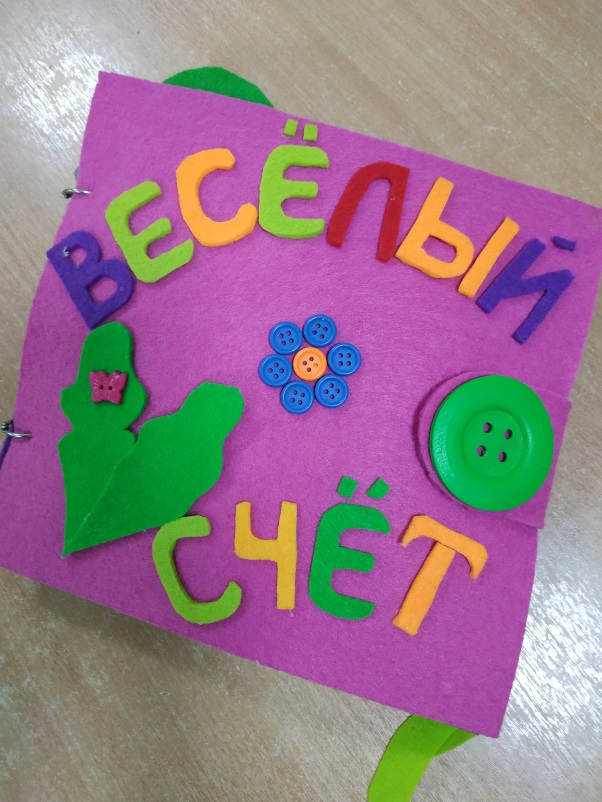 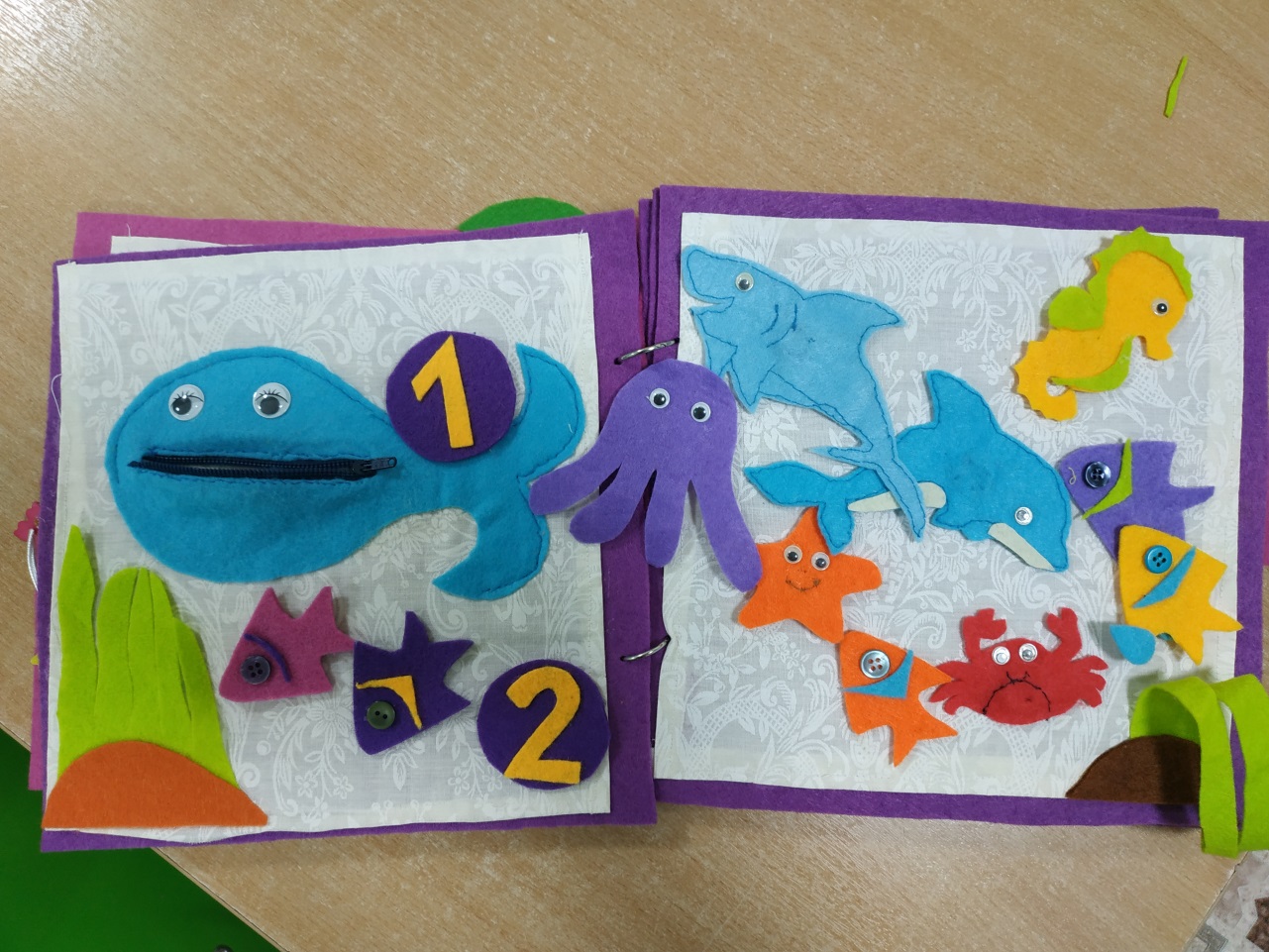 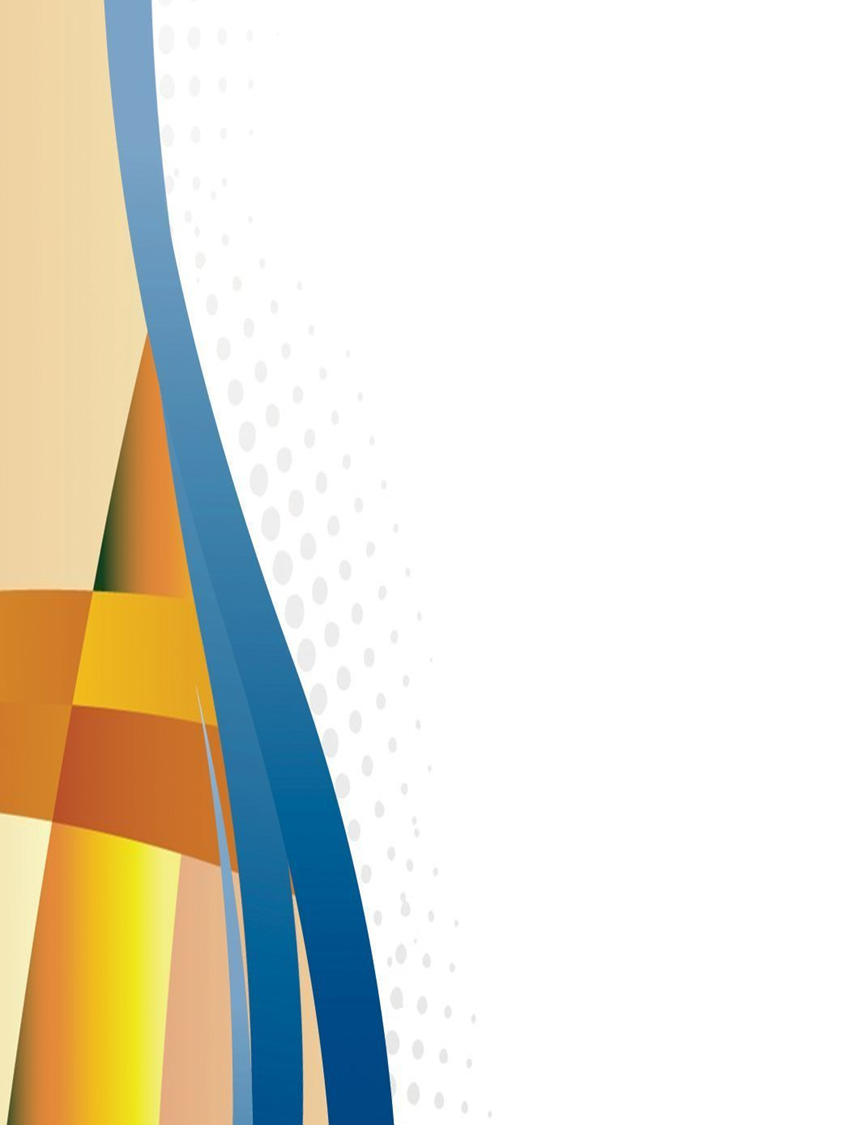 Книжки-игралки из фетра
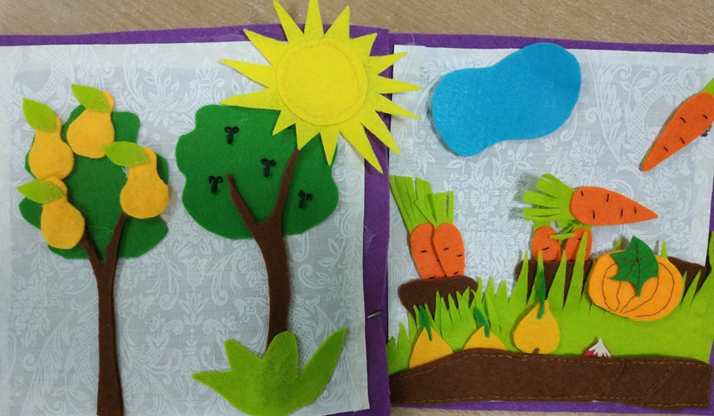 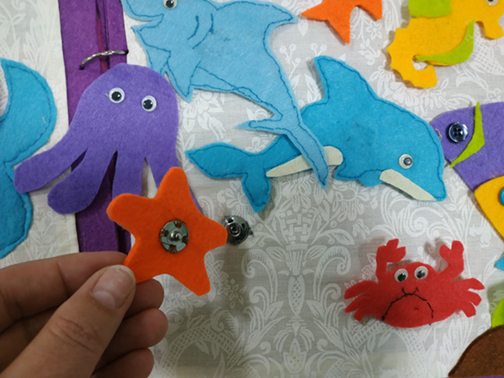 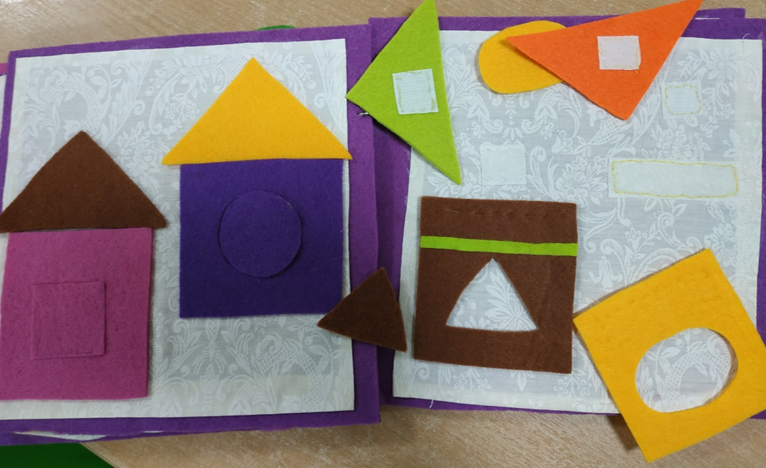 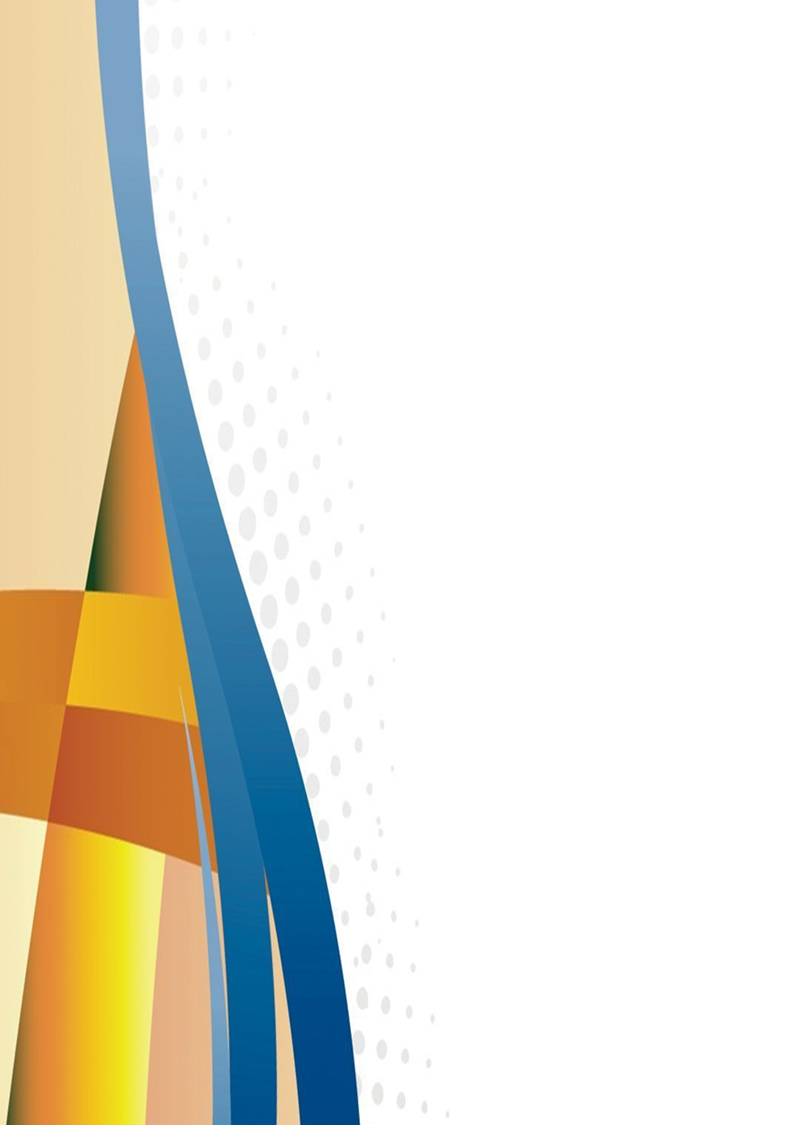 Игры из подручного материала
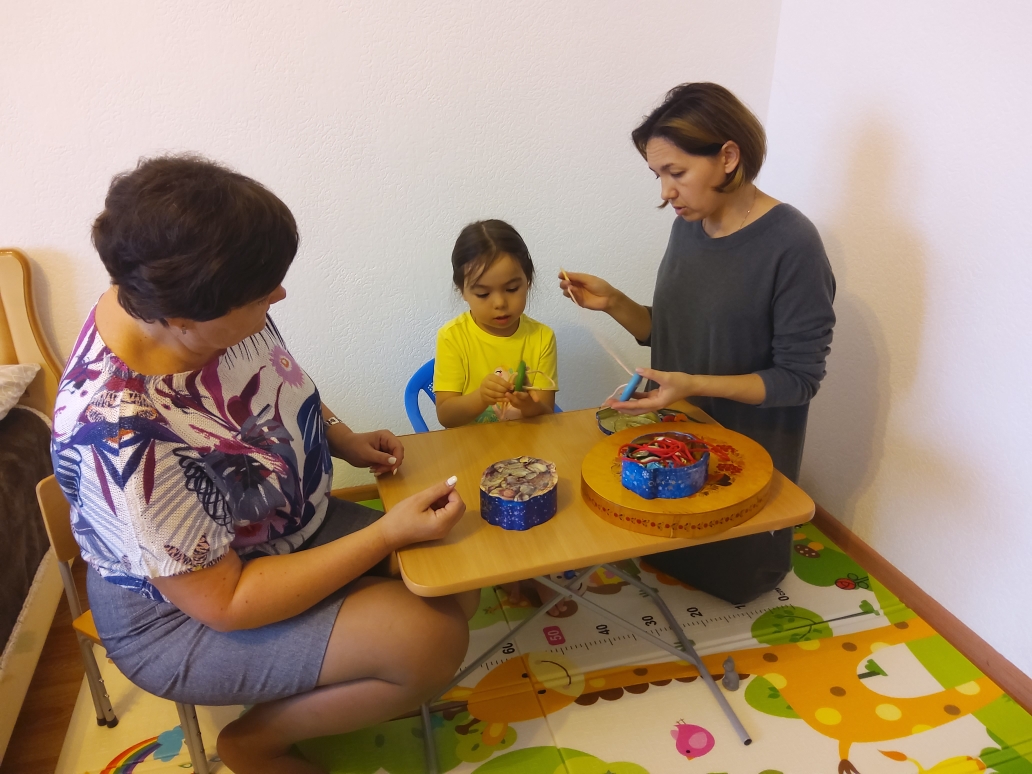 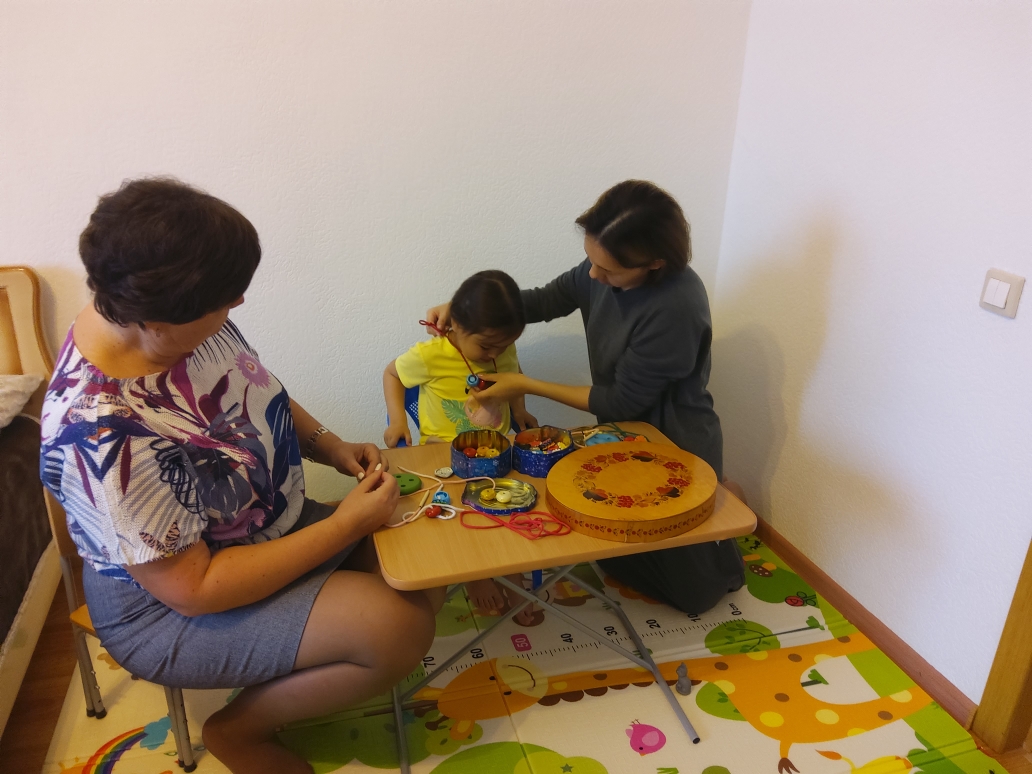 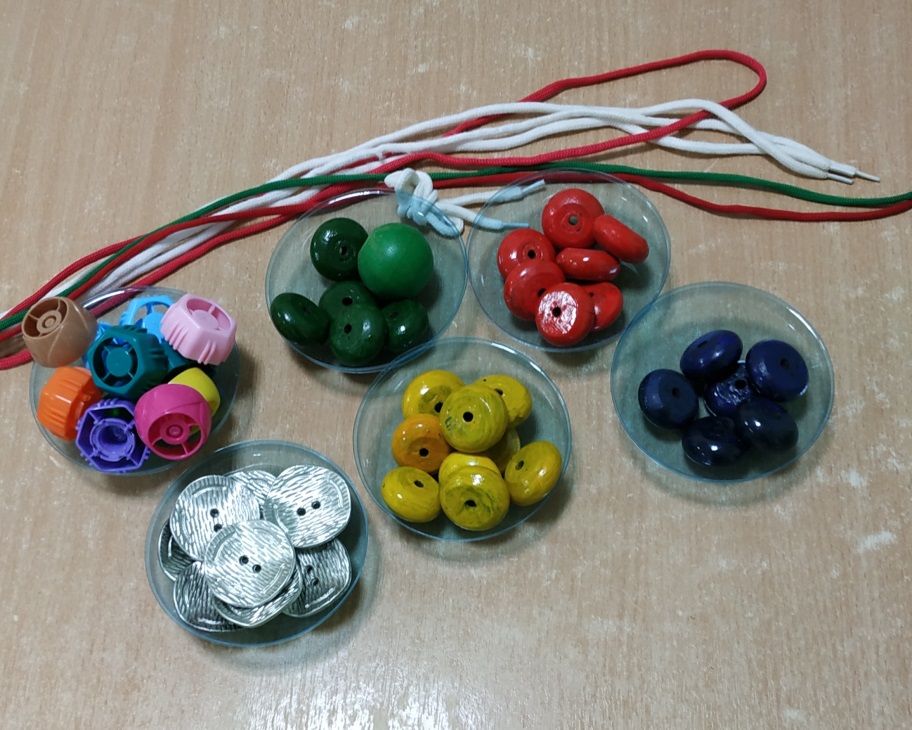 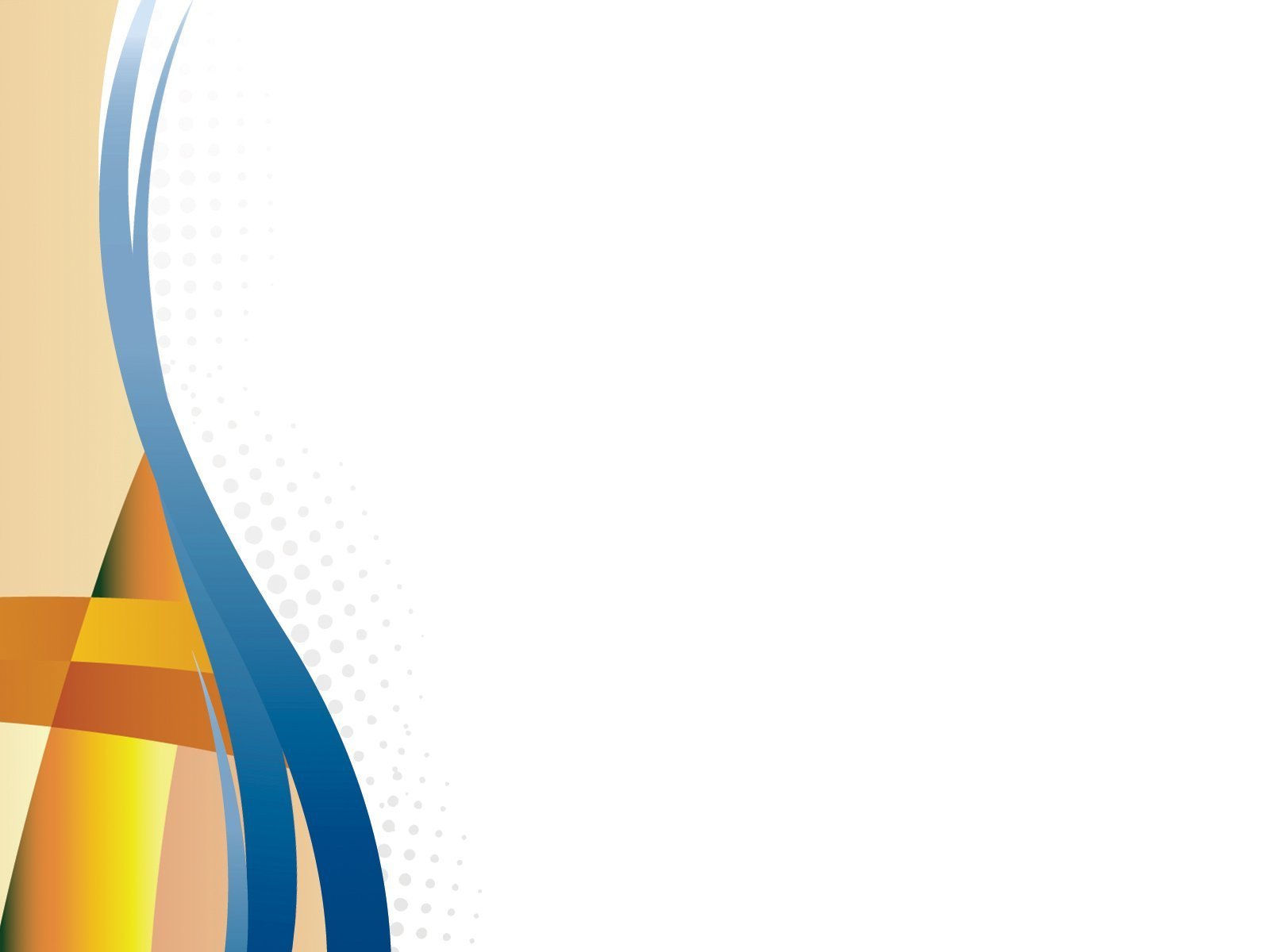 Игры из подручного материала(игры с прищепками)
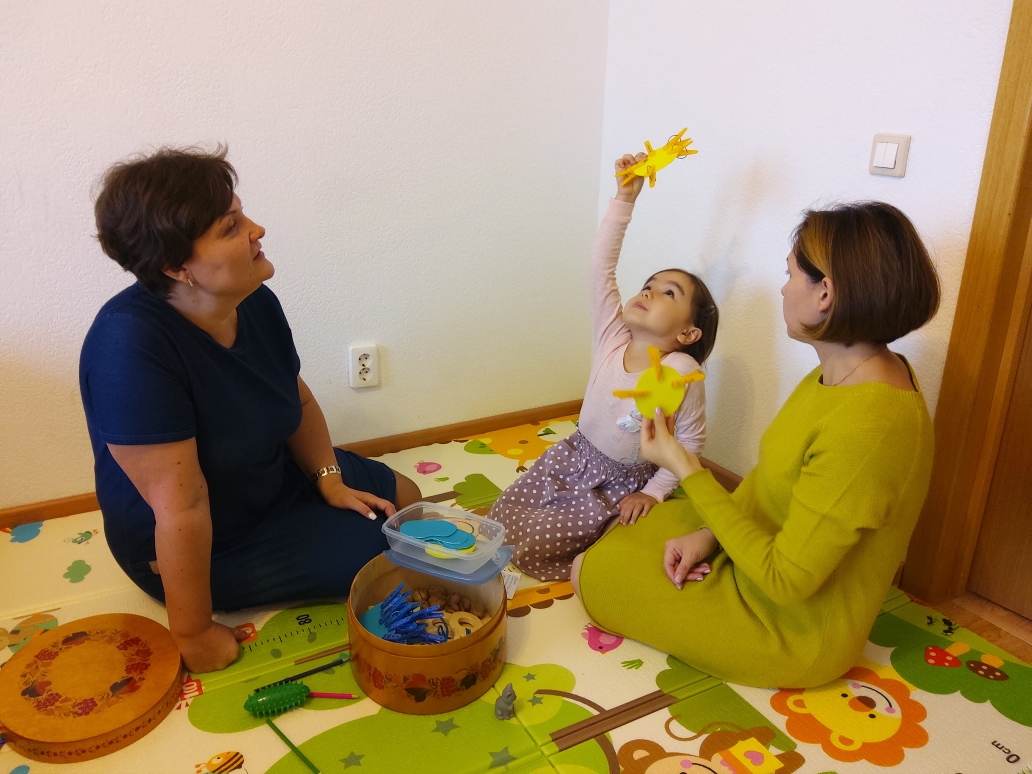 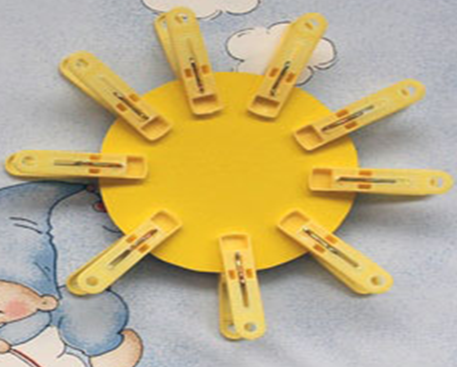 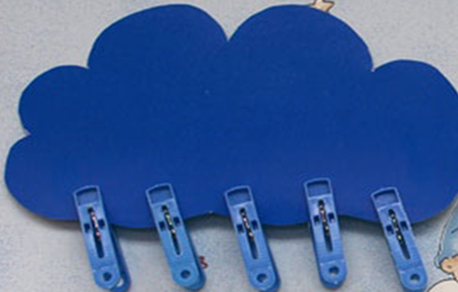 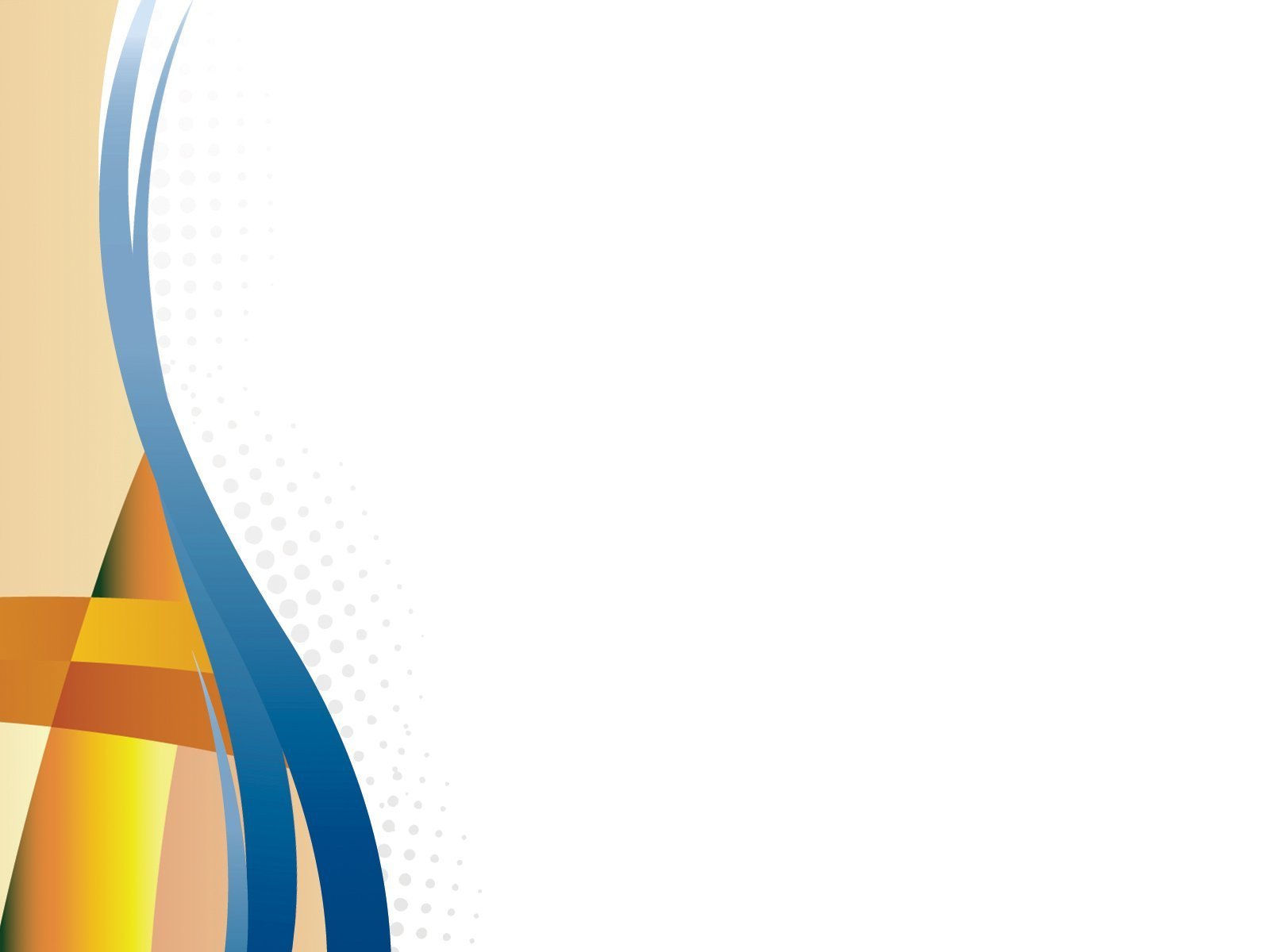 Игры из подручного материала(монетница, пуговицы)
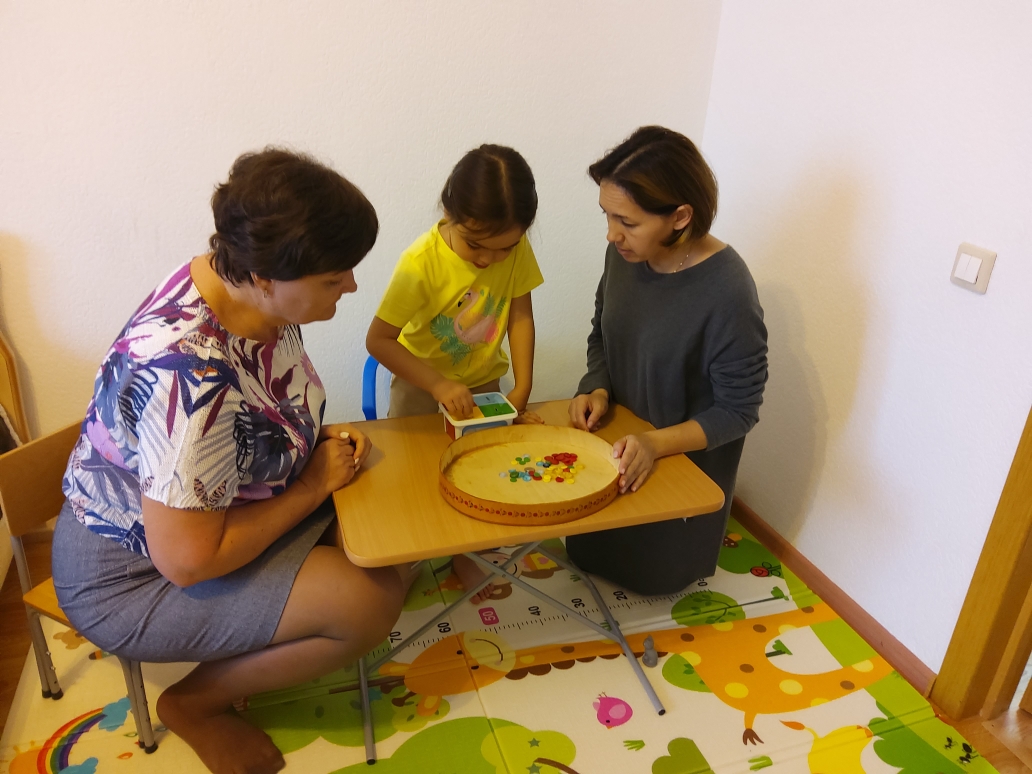 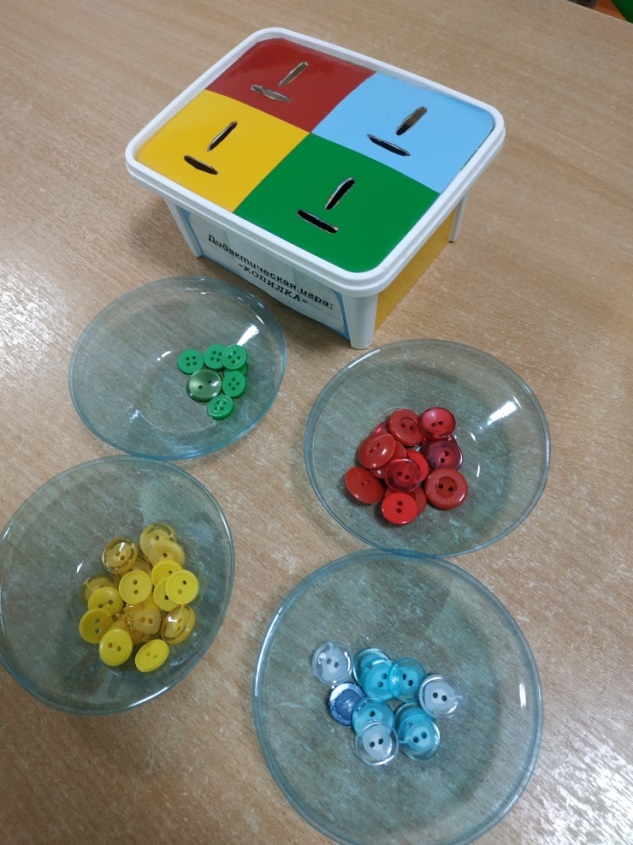 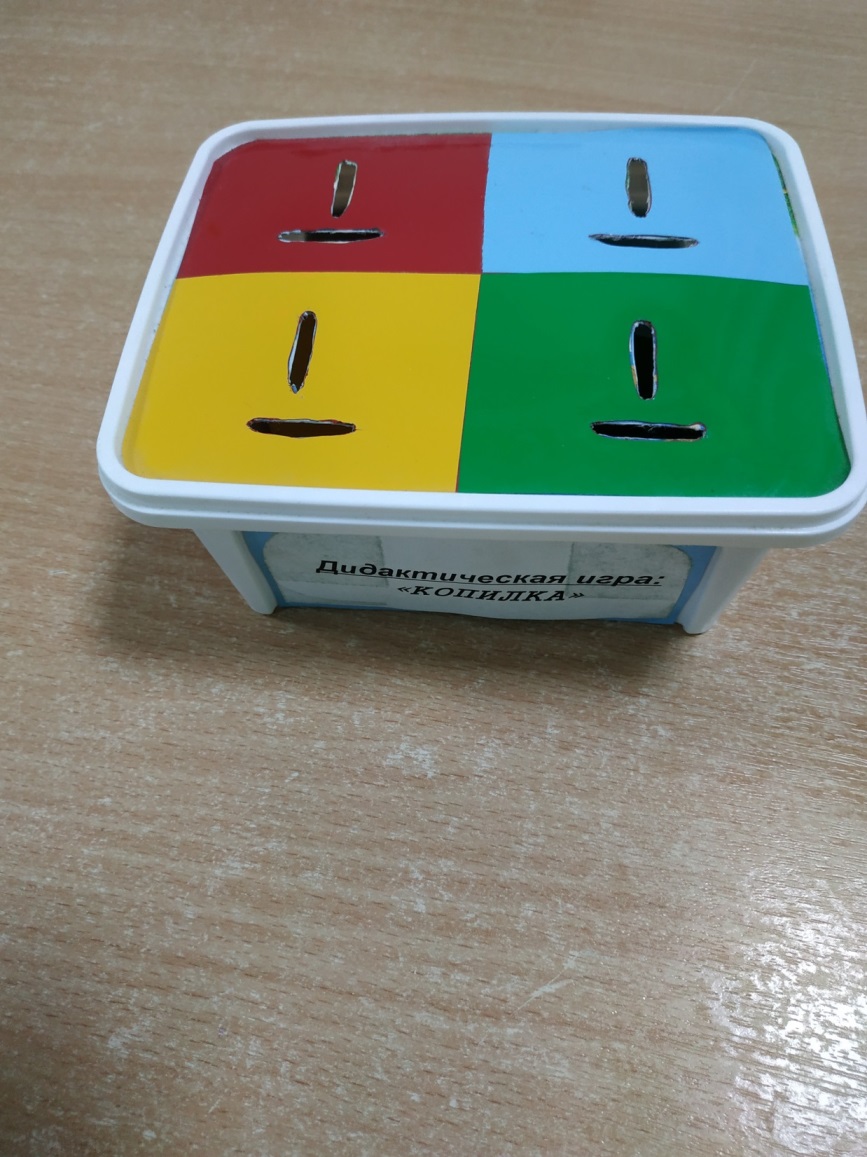 Игры из подручного материала(орехи, камушки, карандаши, пластиковые крышки)
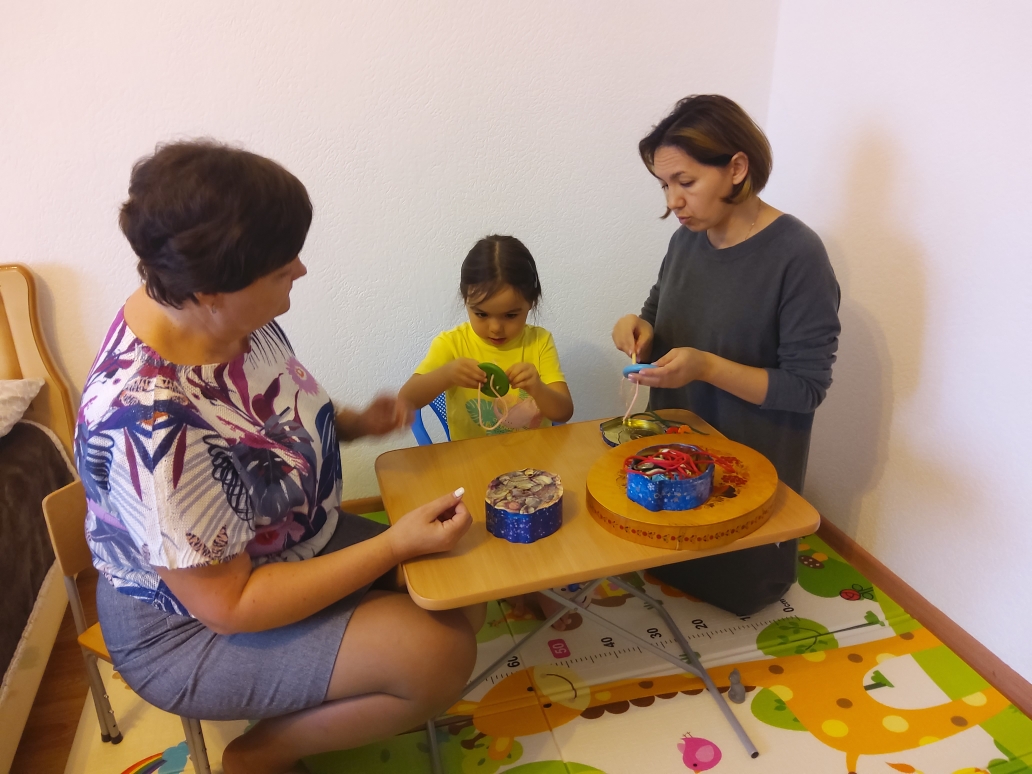 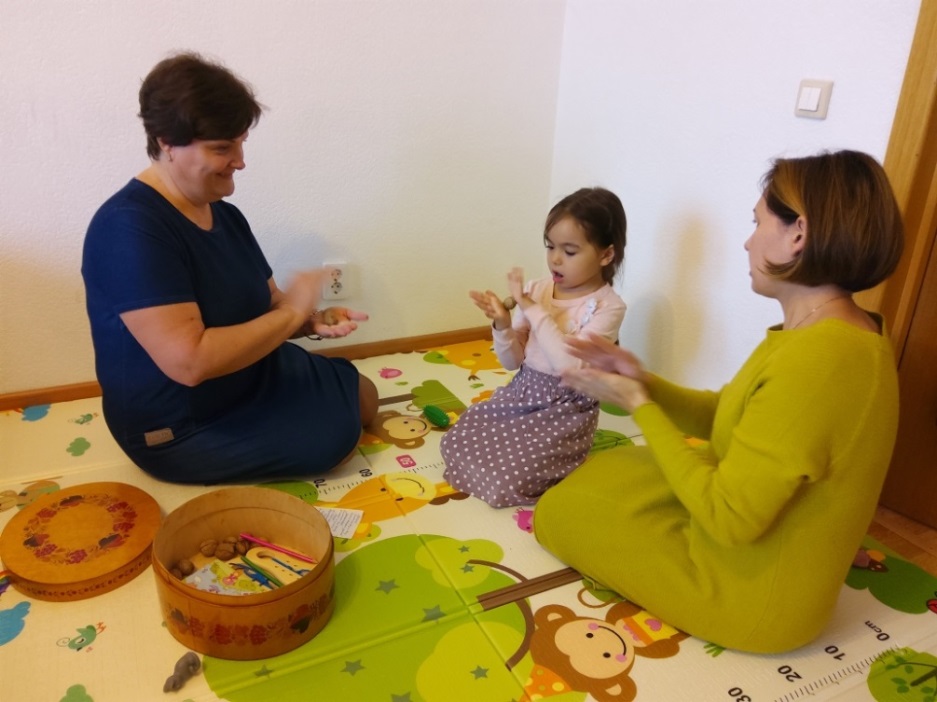 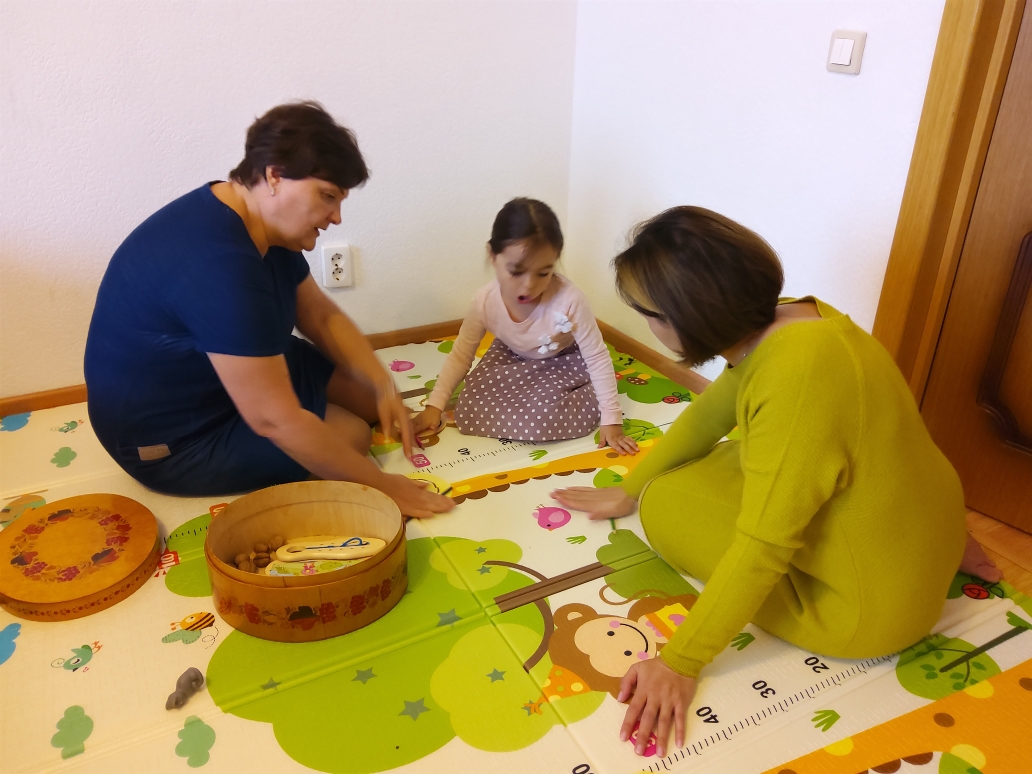 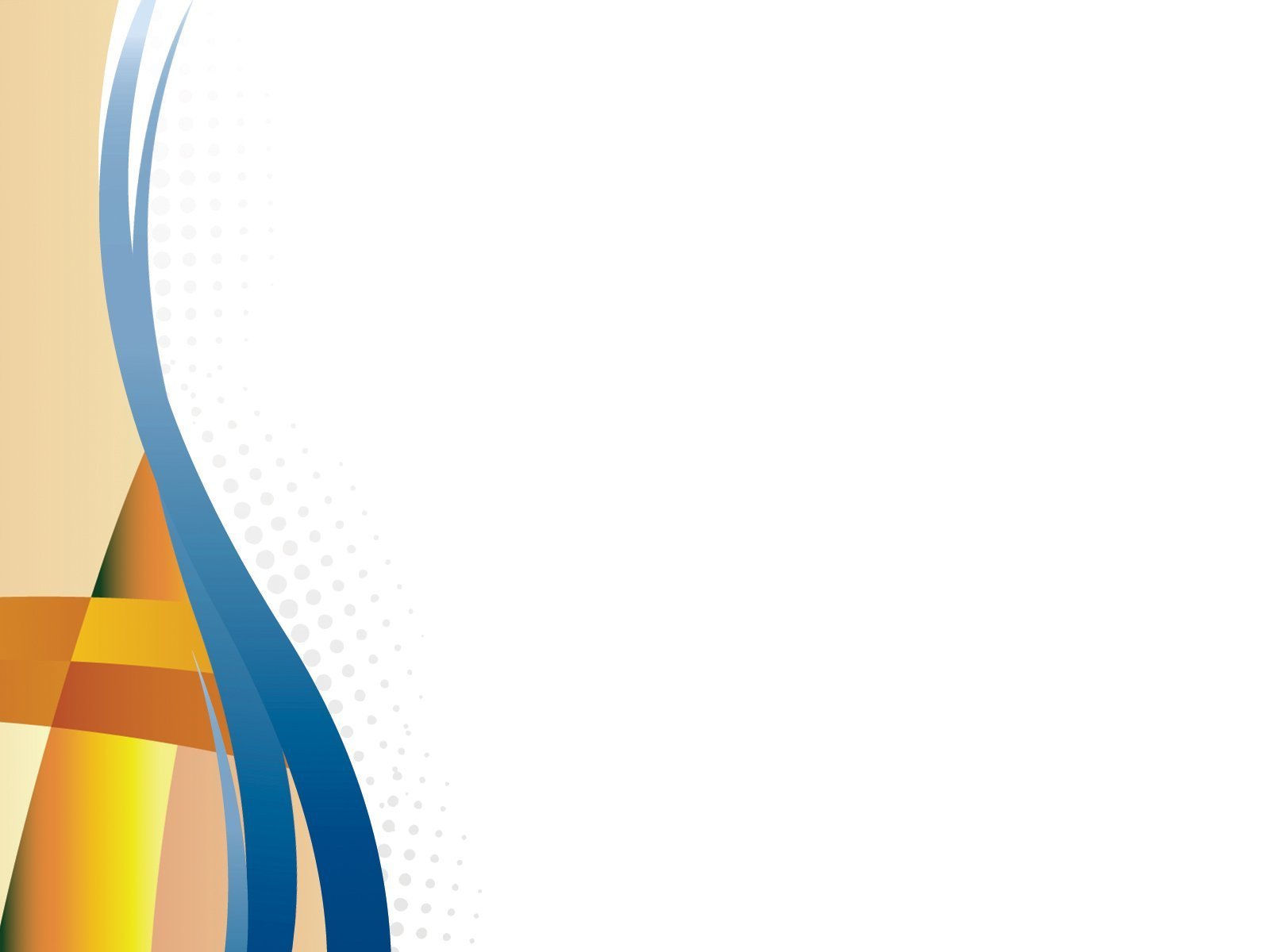 Игры с мамой
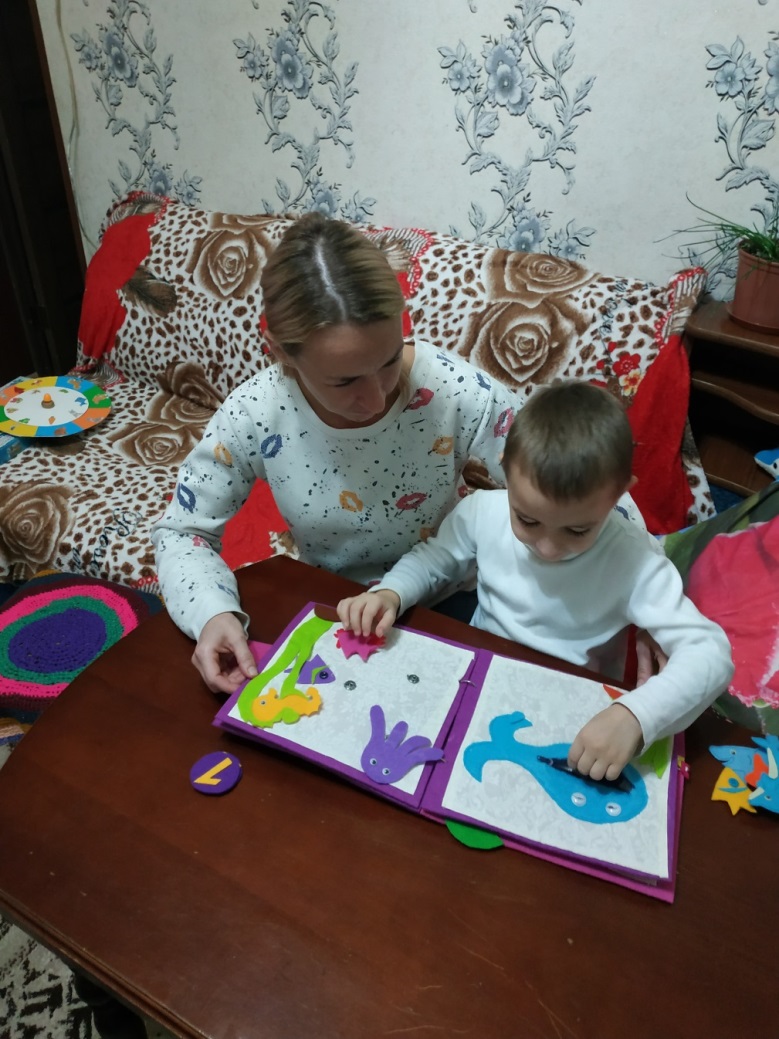 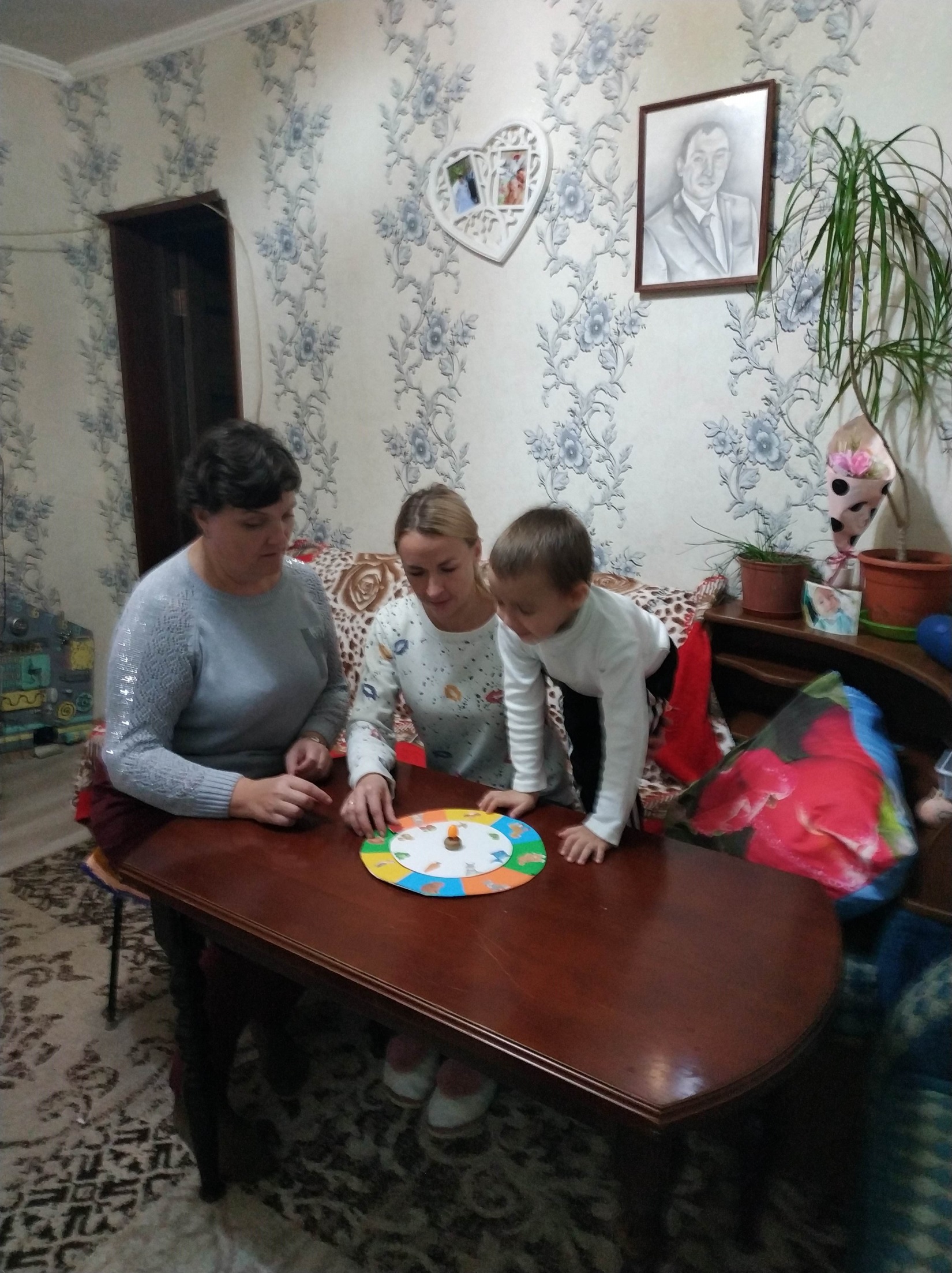 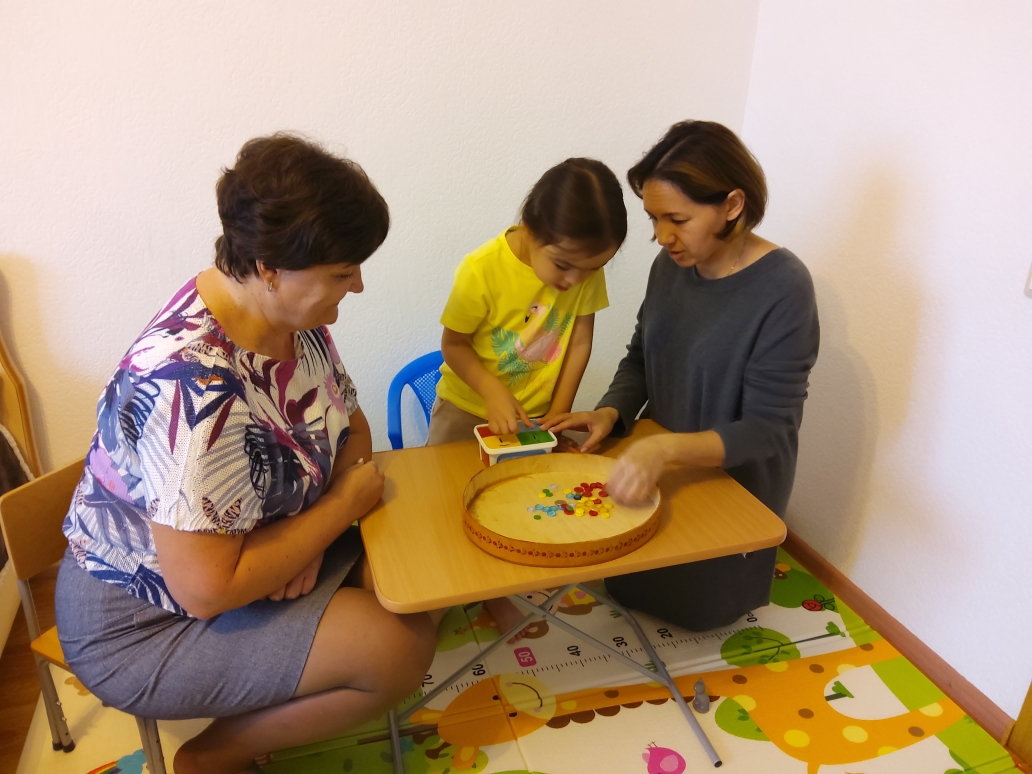 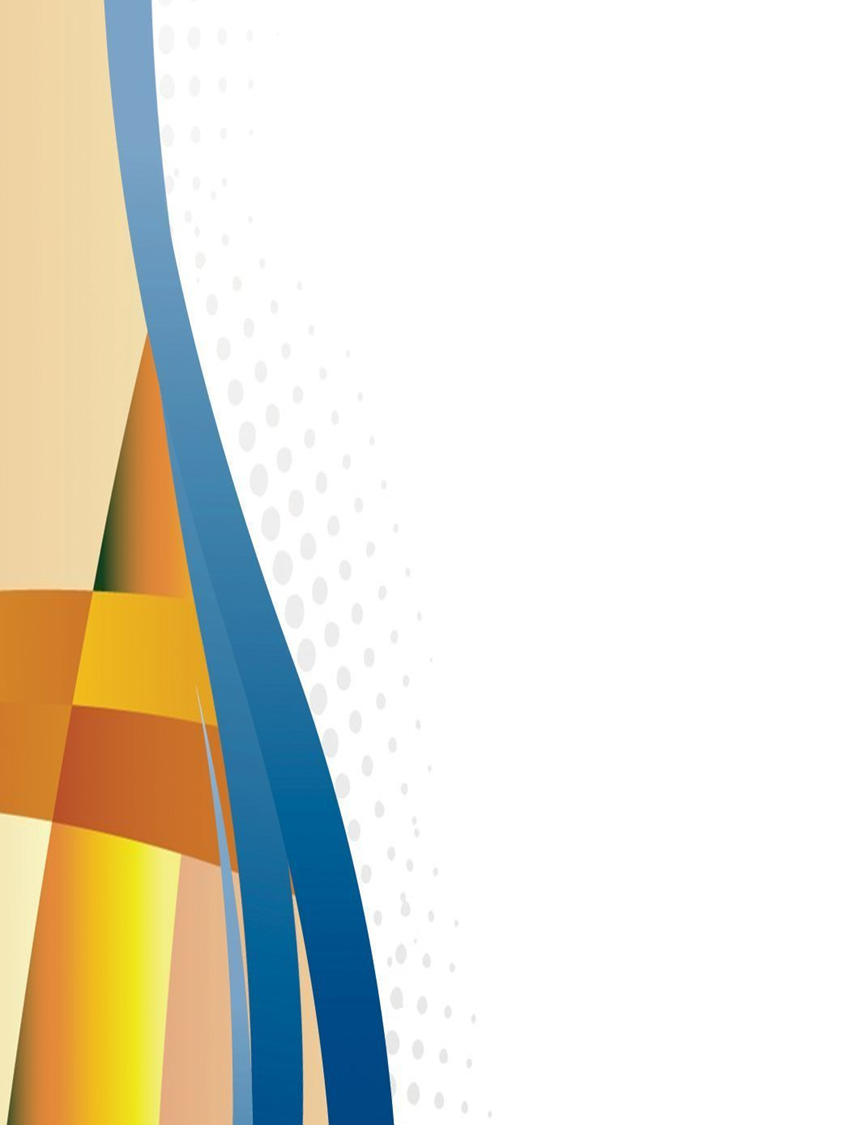 Рефлексия
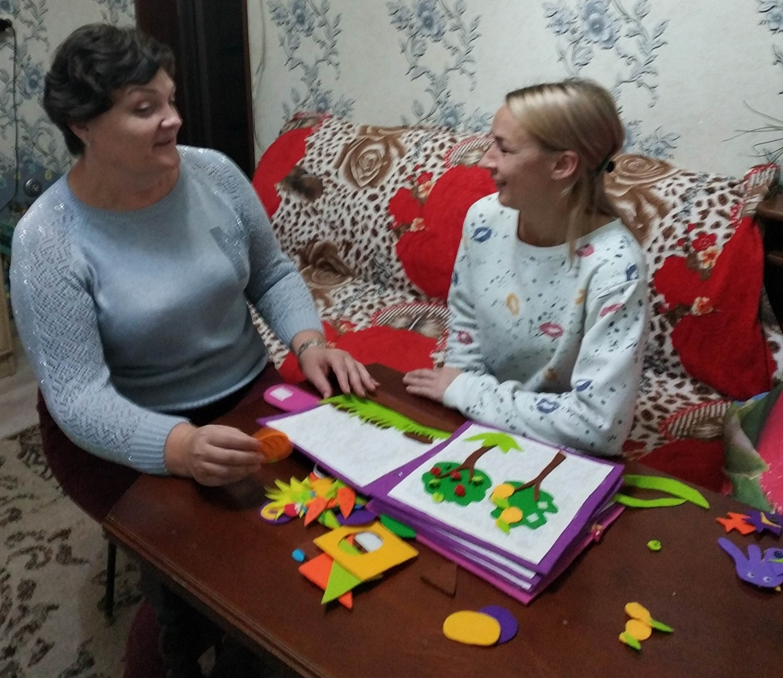 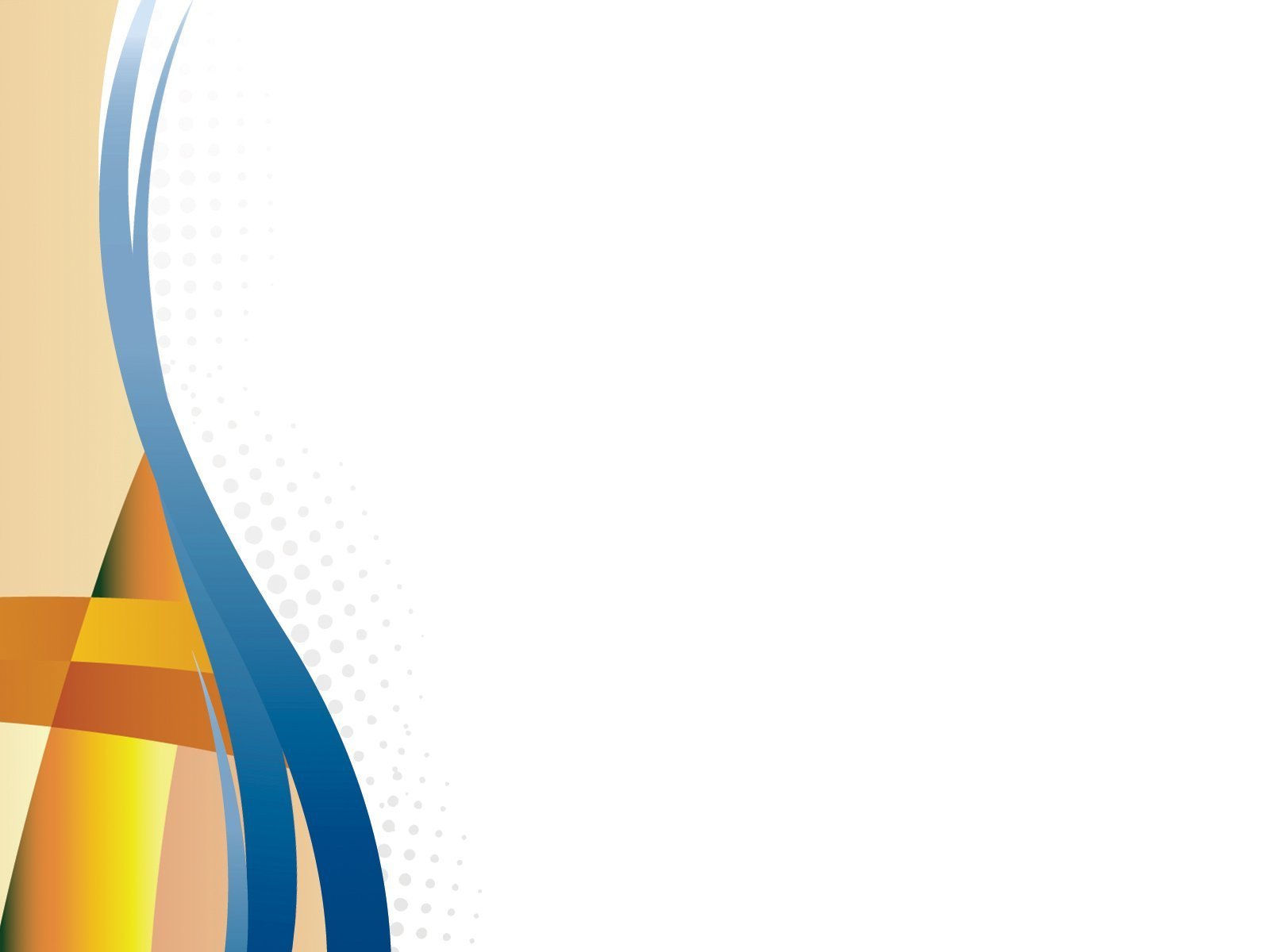 «Самообразователь родителя»
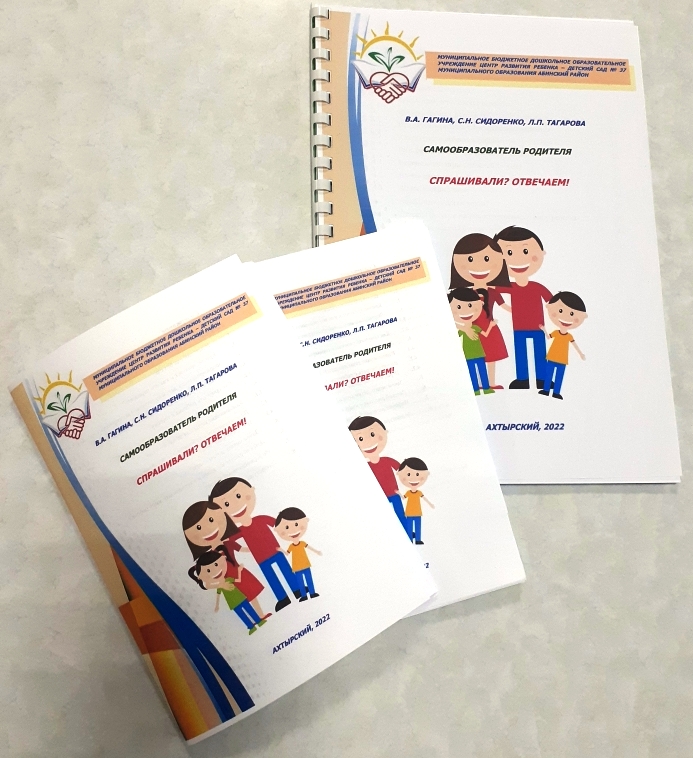 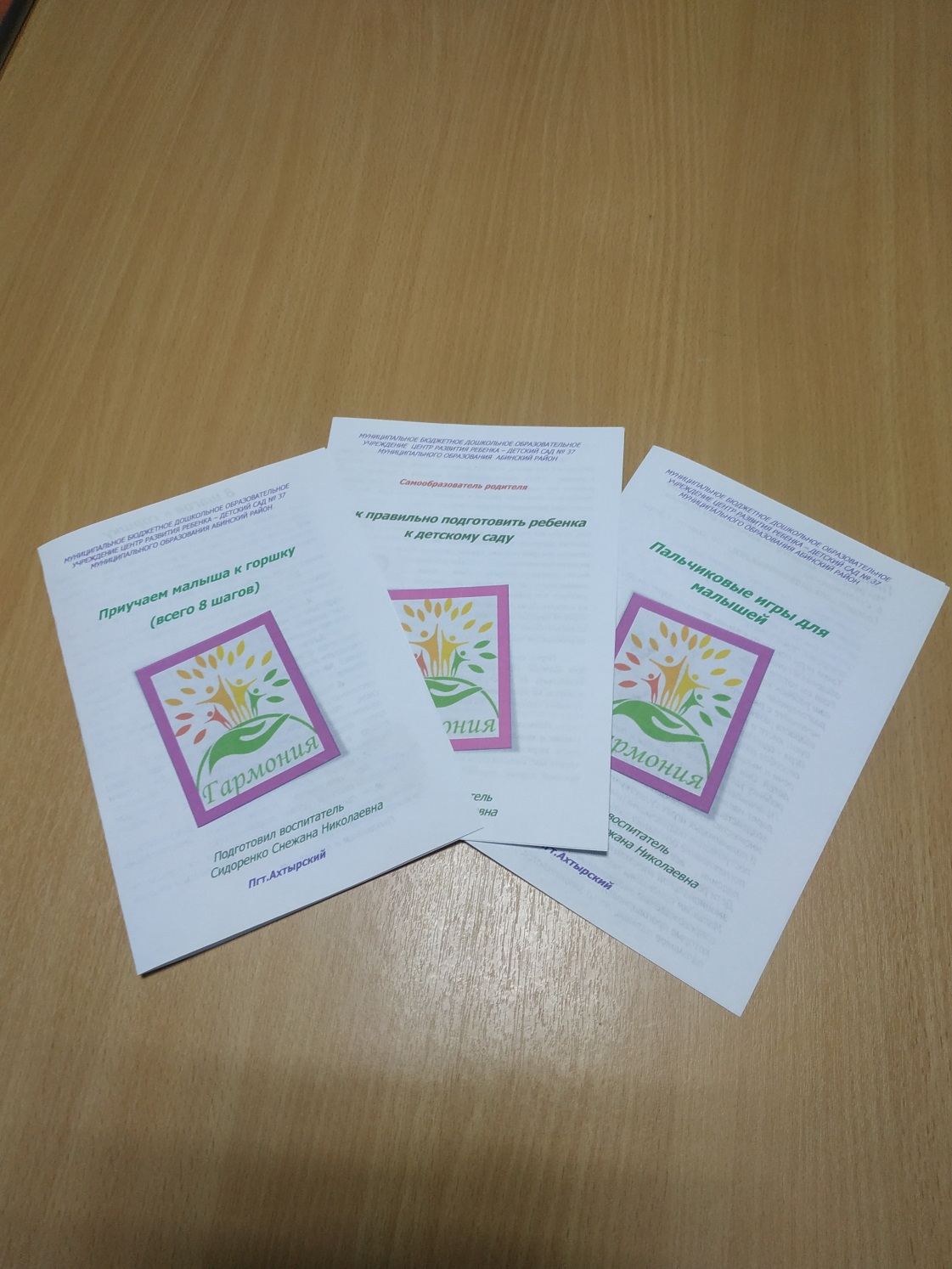 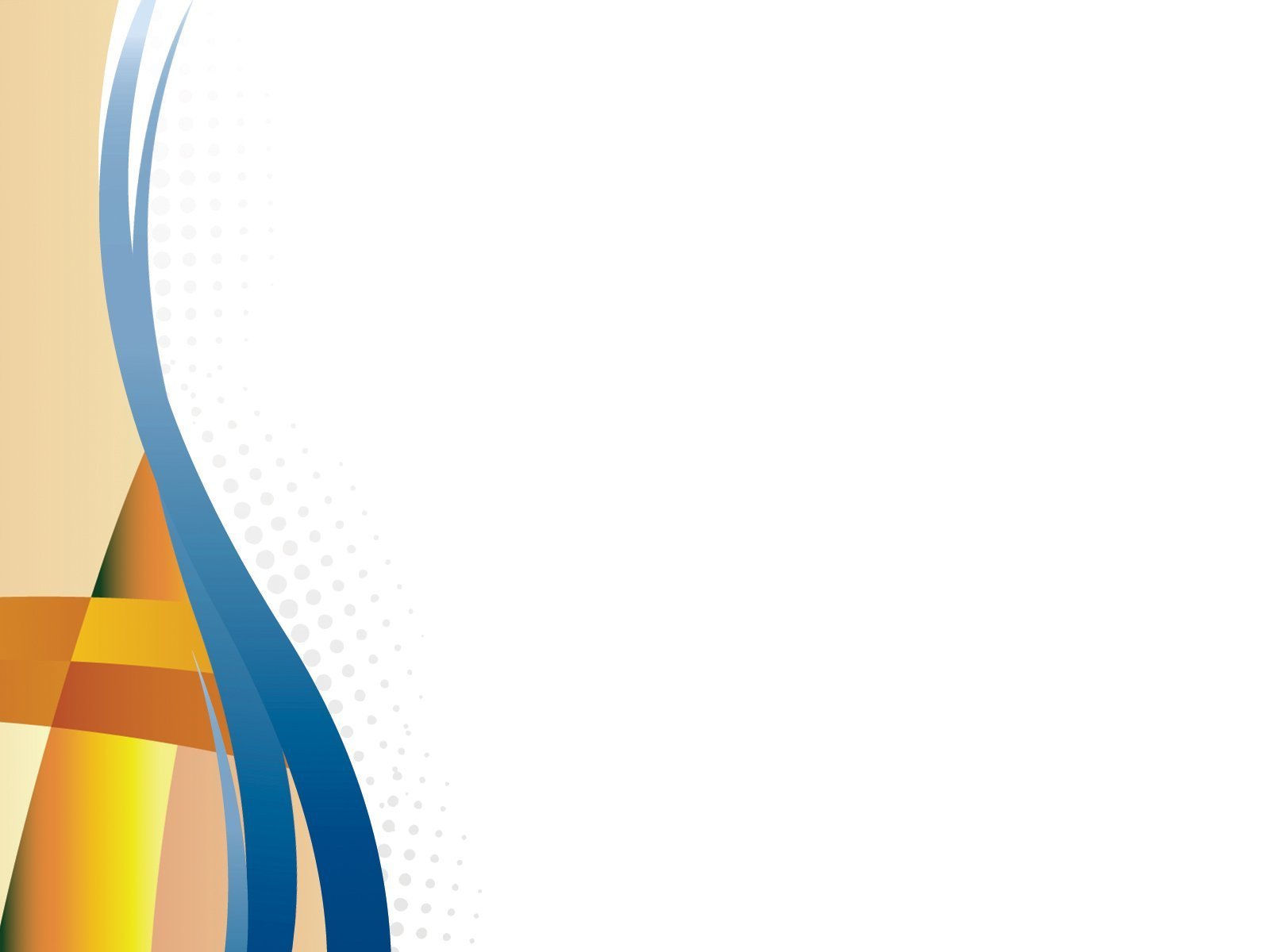 Благодарю за внимание!